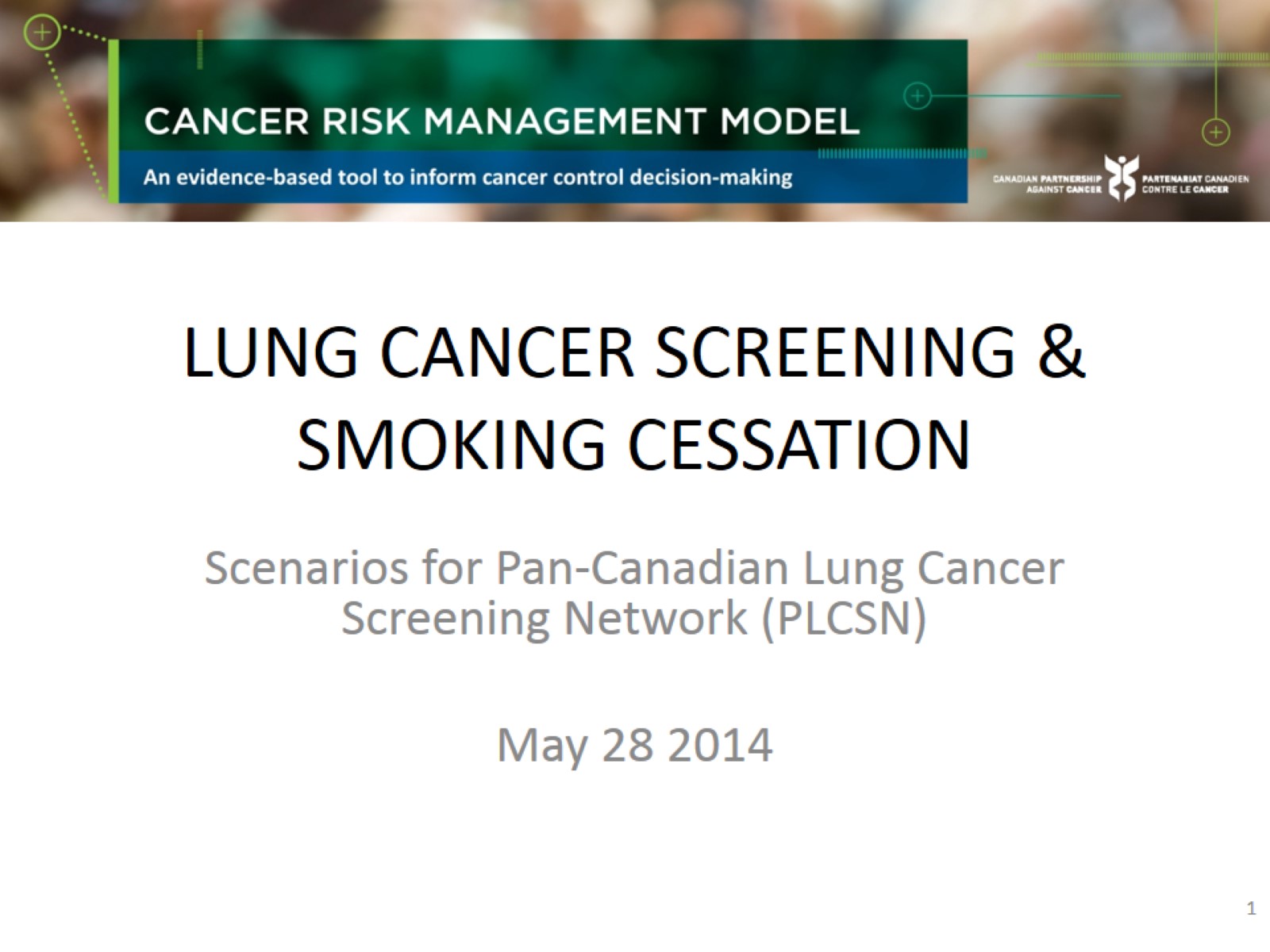 LUNG CANCER SCREENING & SMOKING CESSATION
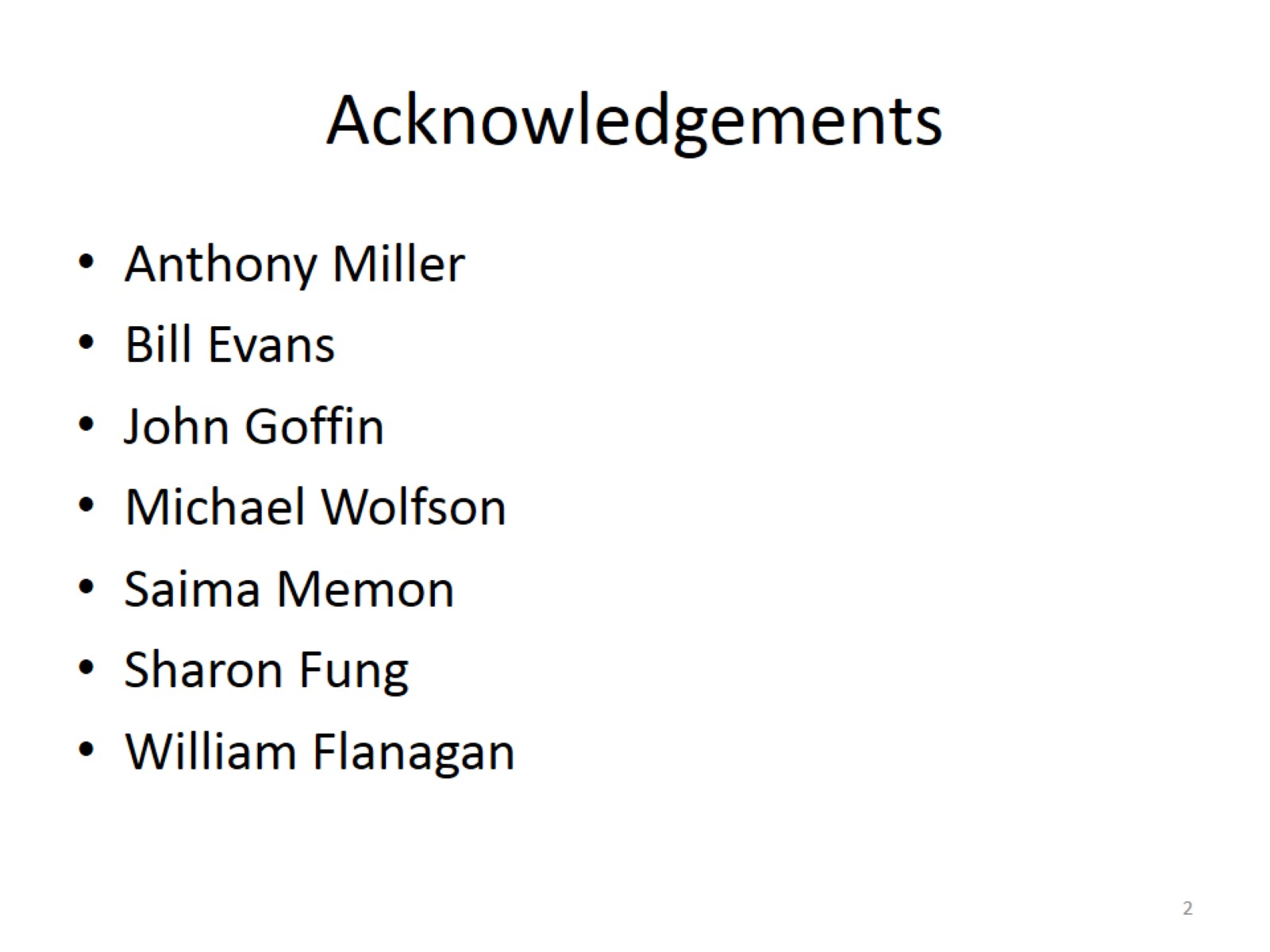 Acknowledgements
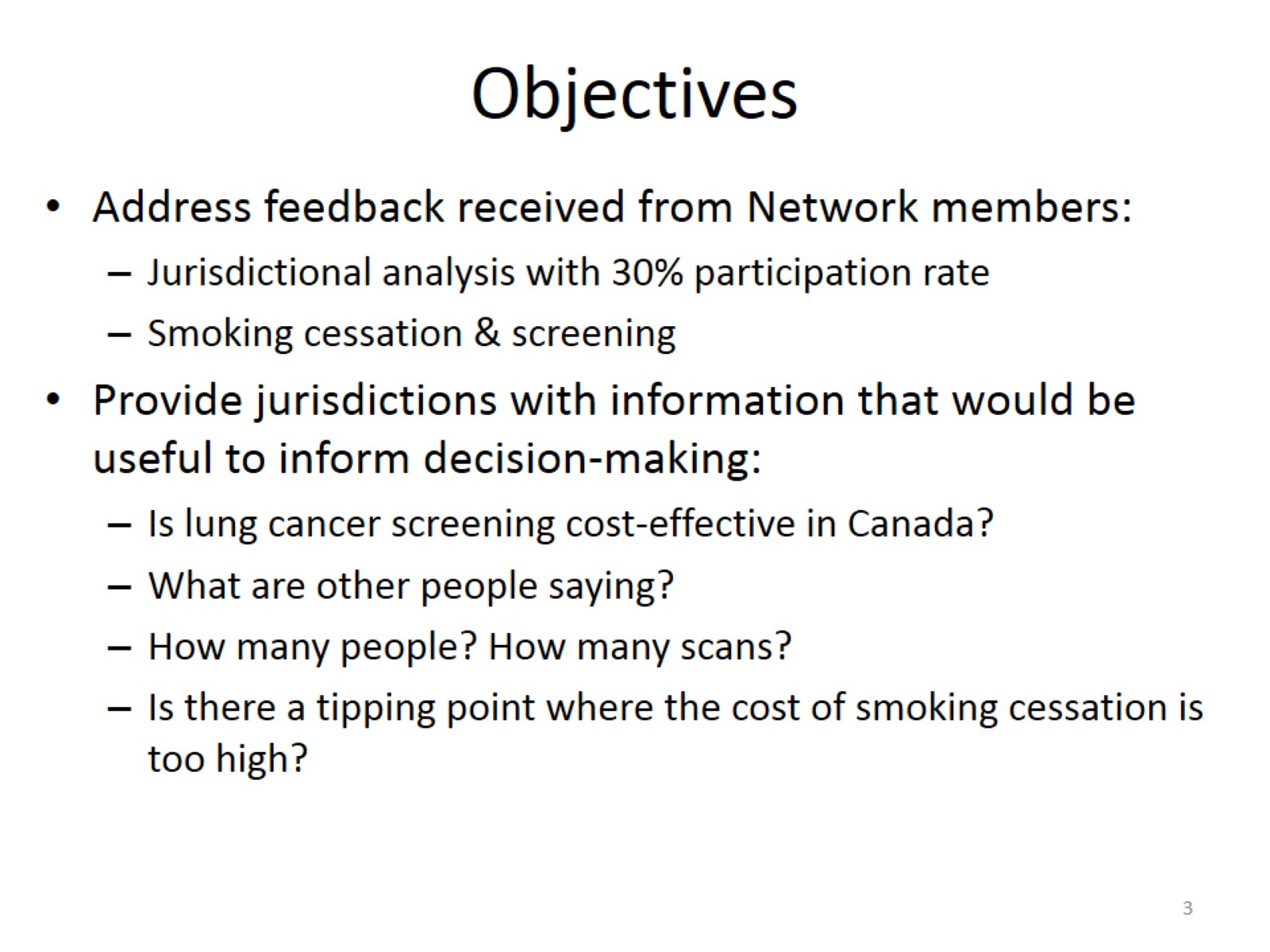 Objectives
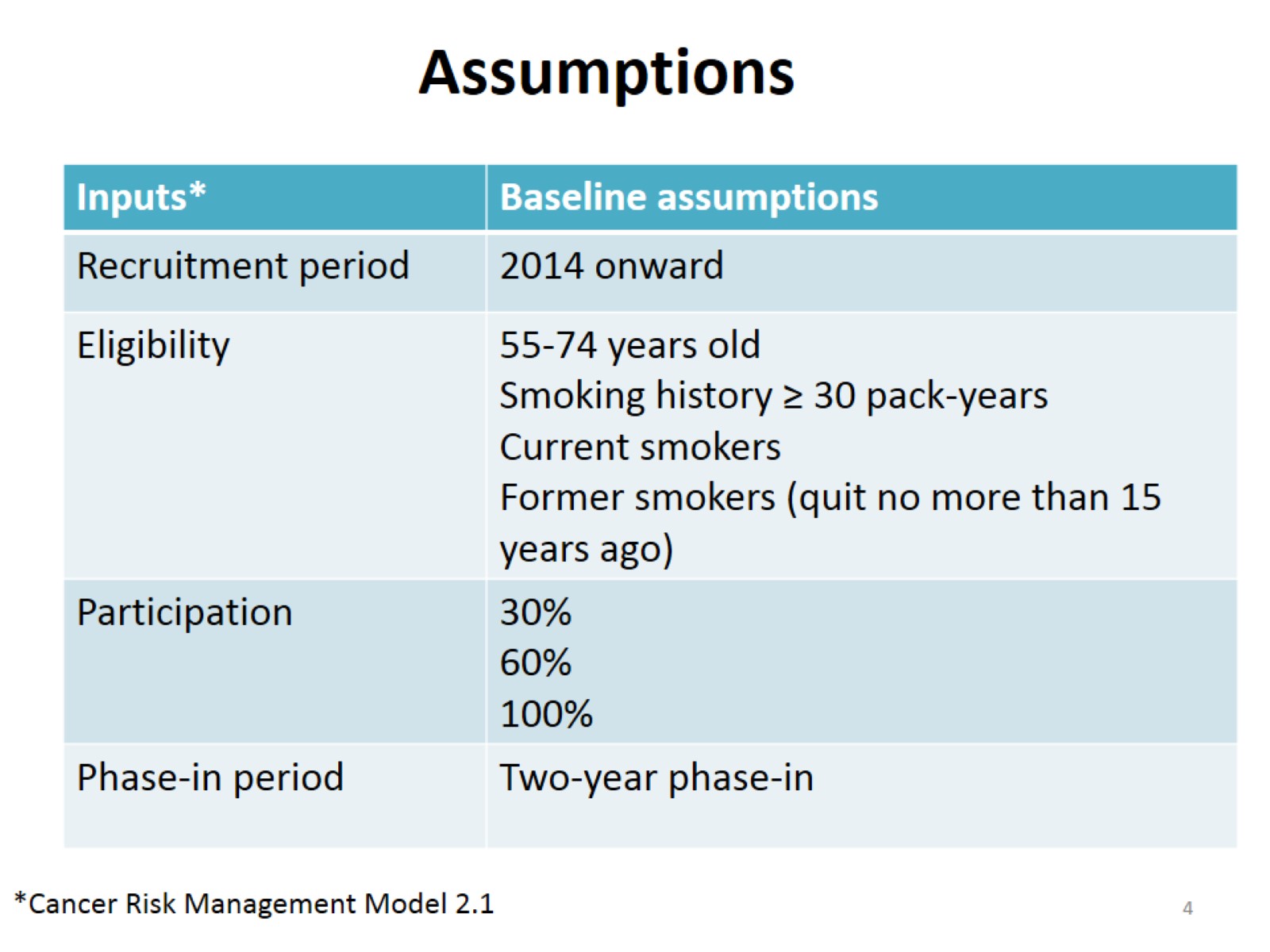 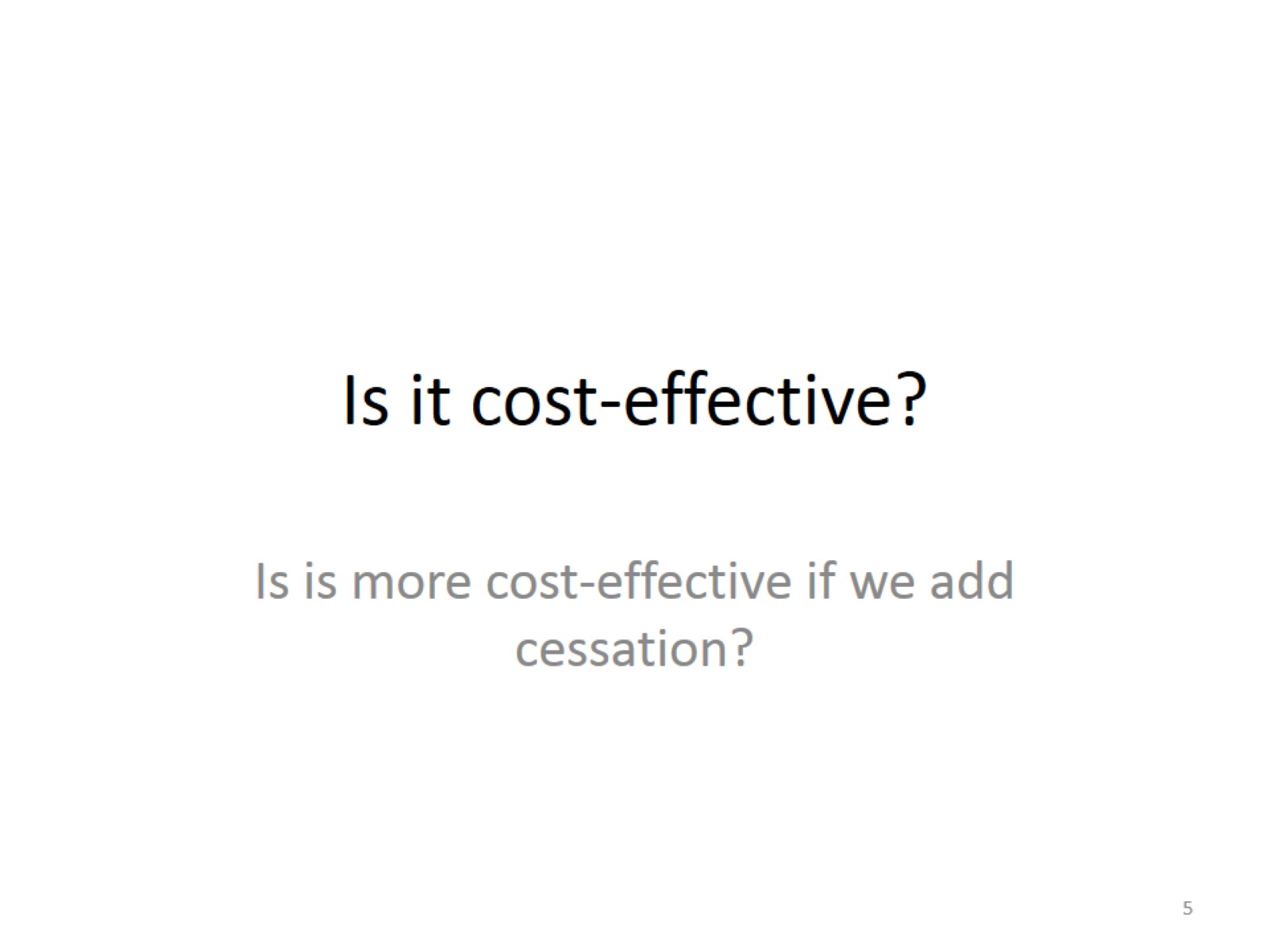 Is it cost-effective?
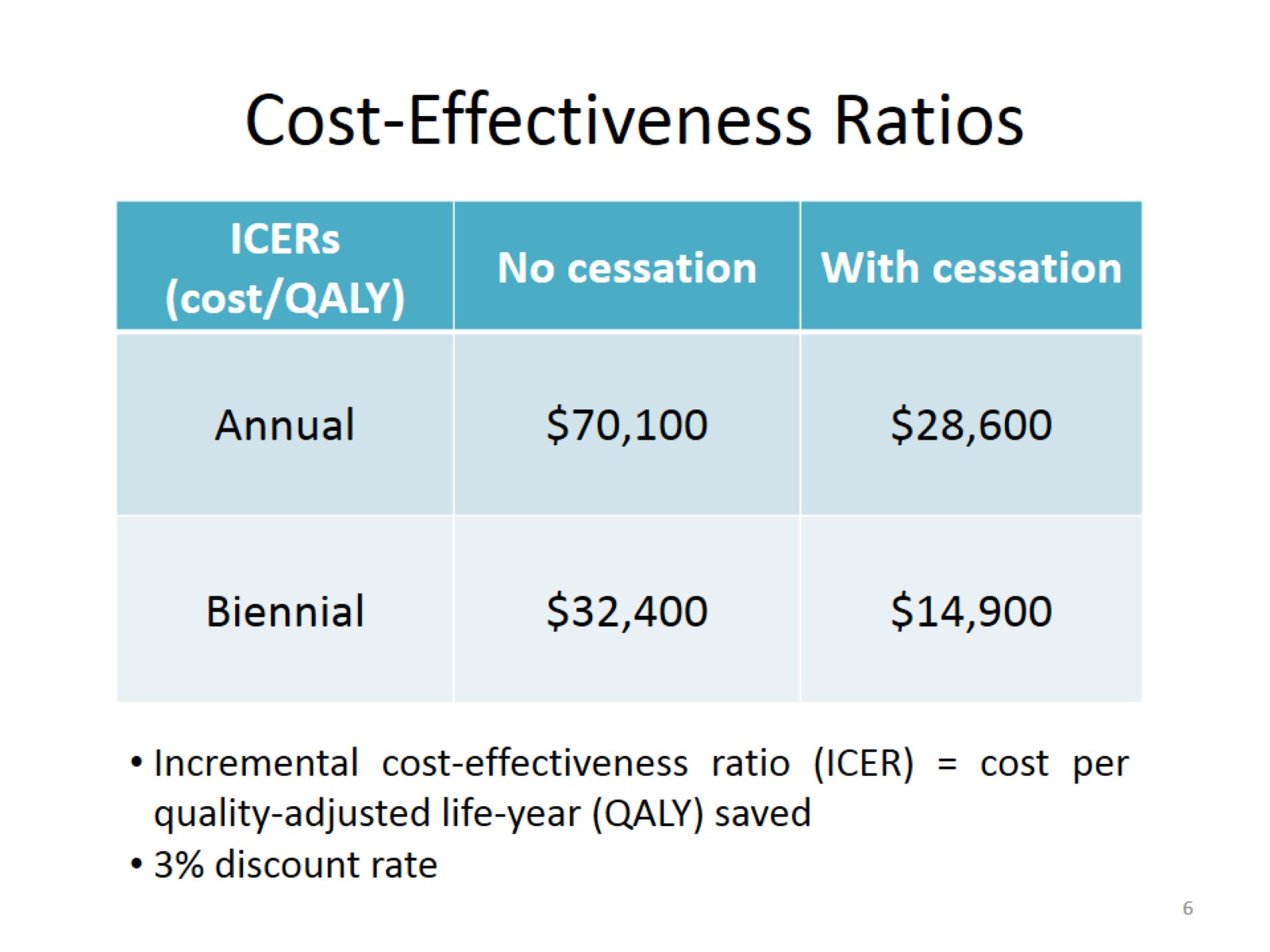 Cost-Effectiveness Ratios
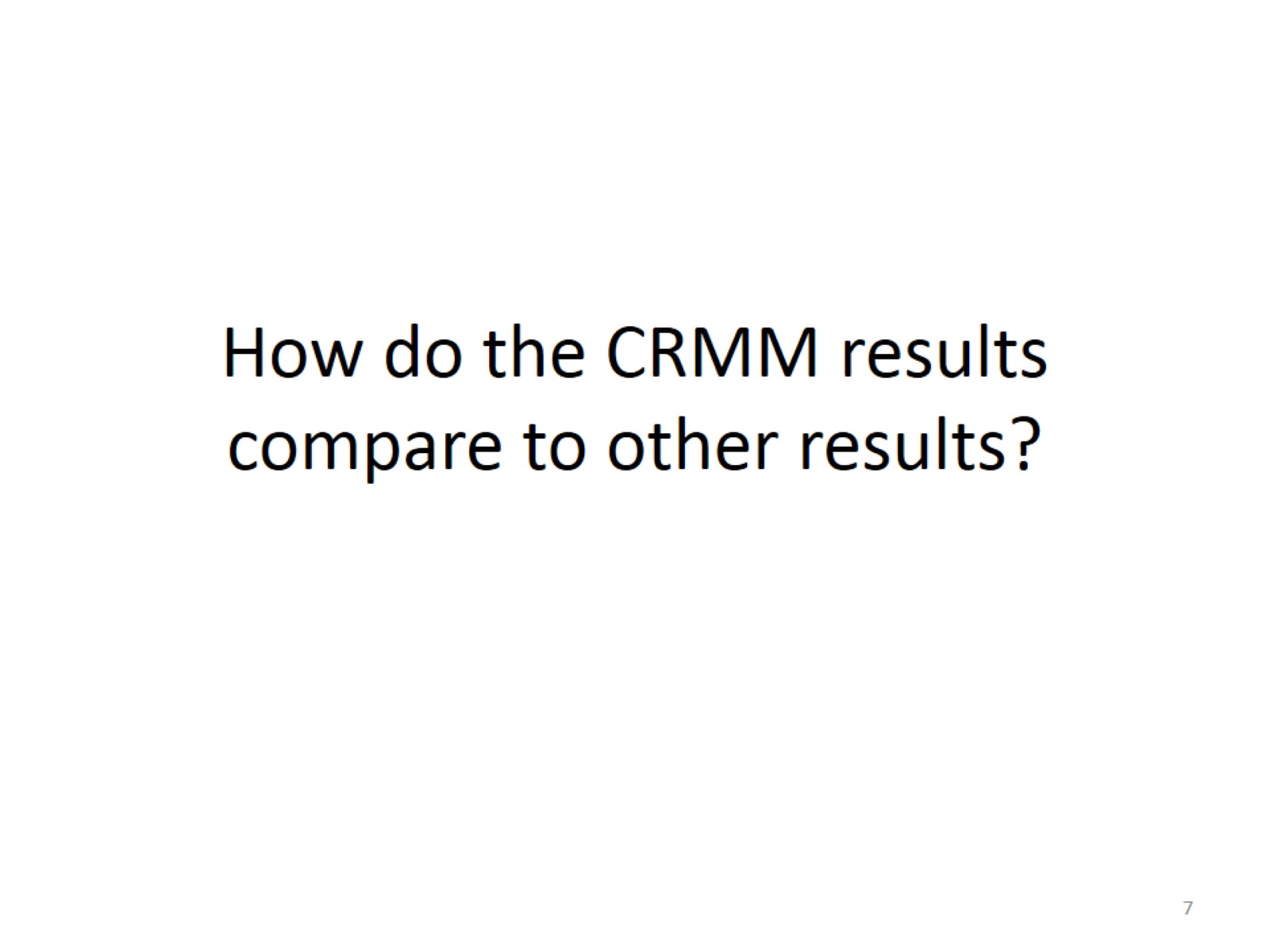 How do the CRMM results compare to other results?
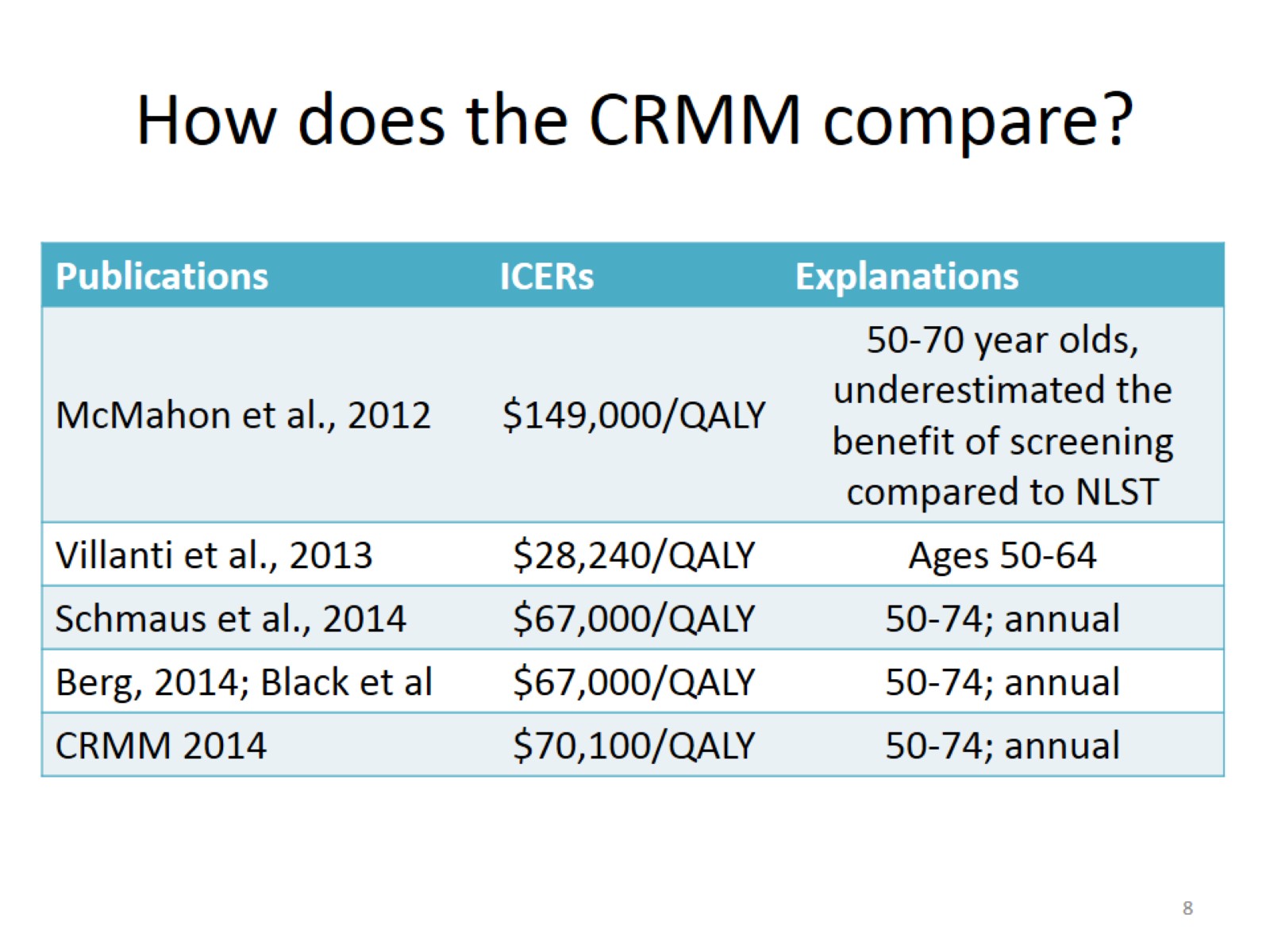 How does the CRMM compare?
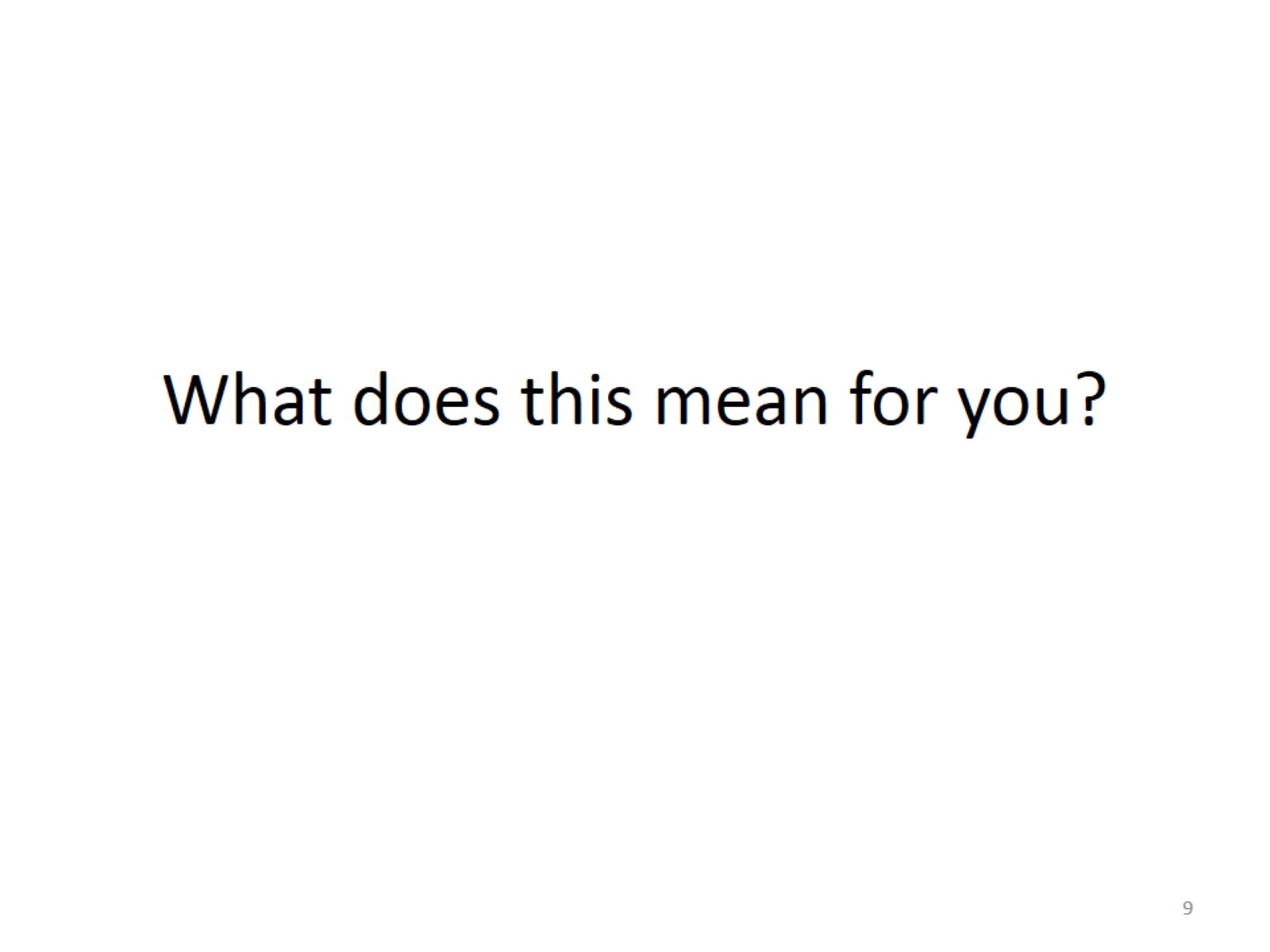 What does this mean for you?
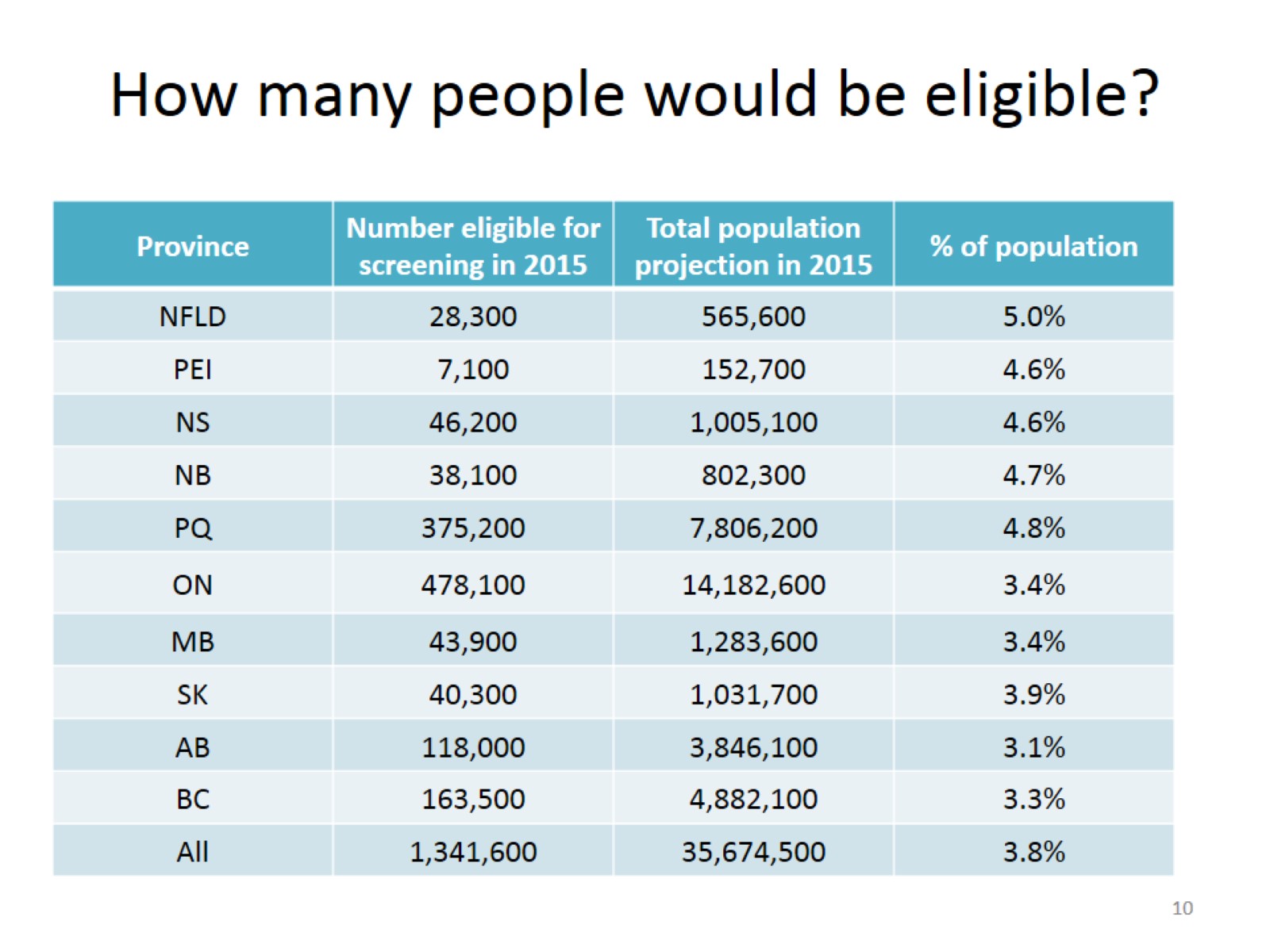 How many people would be eligible?
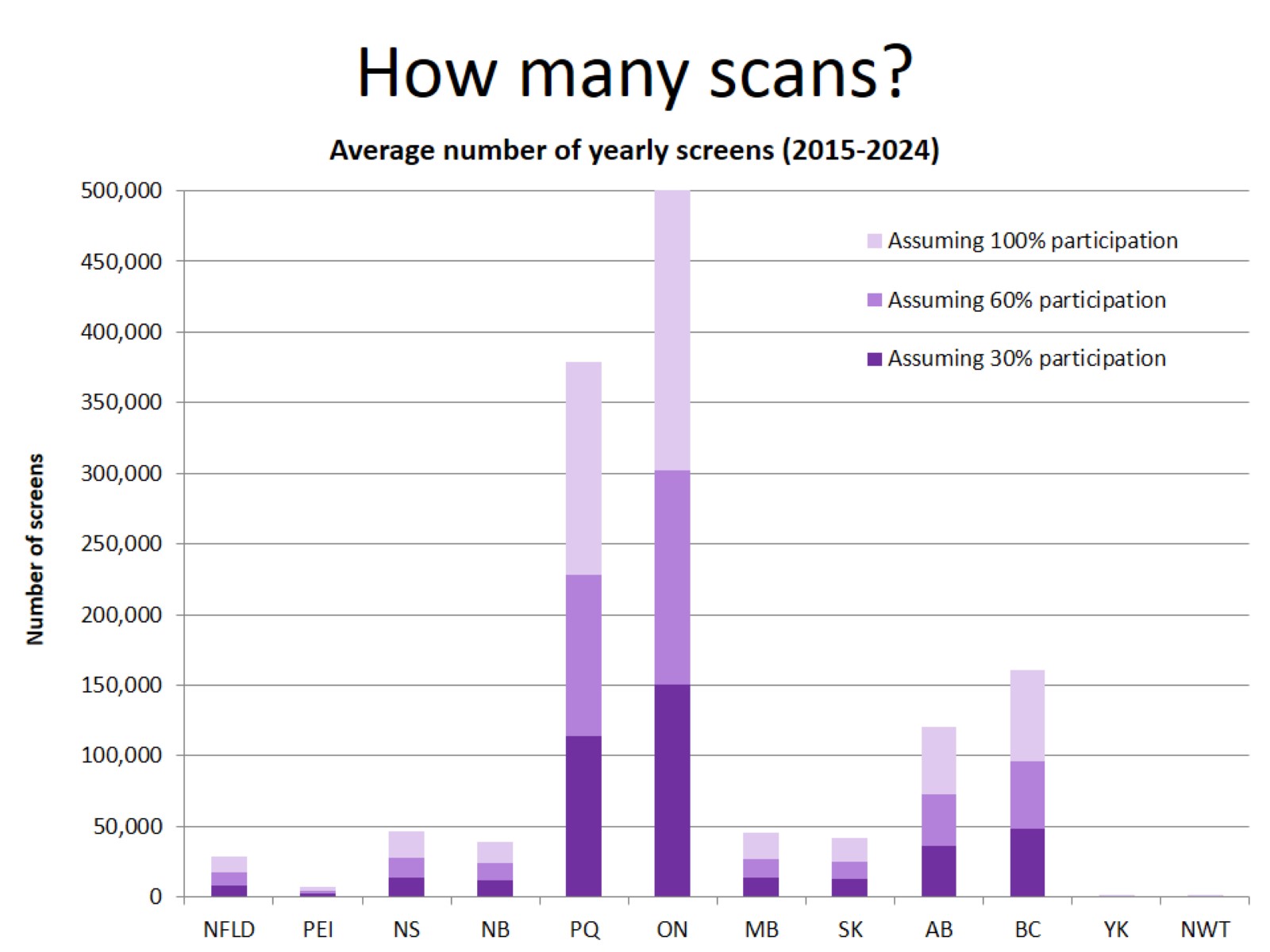 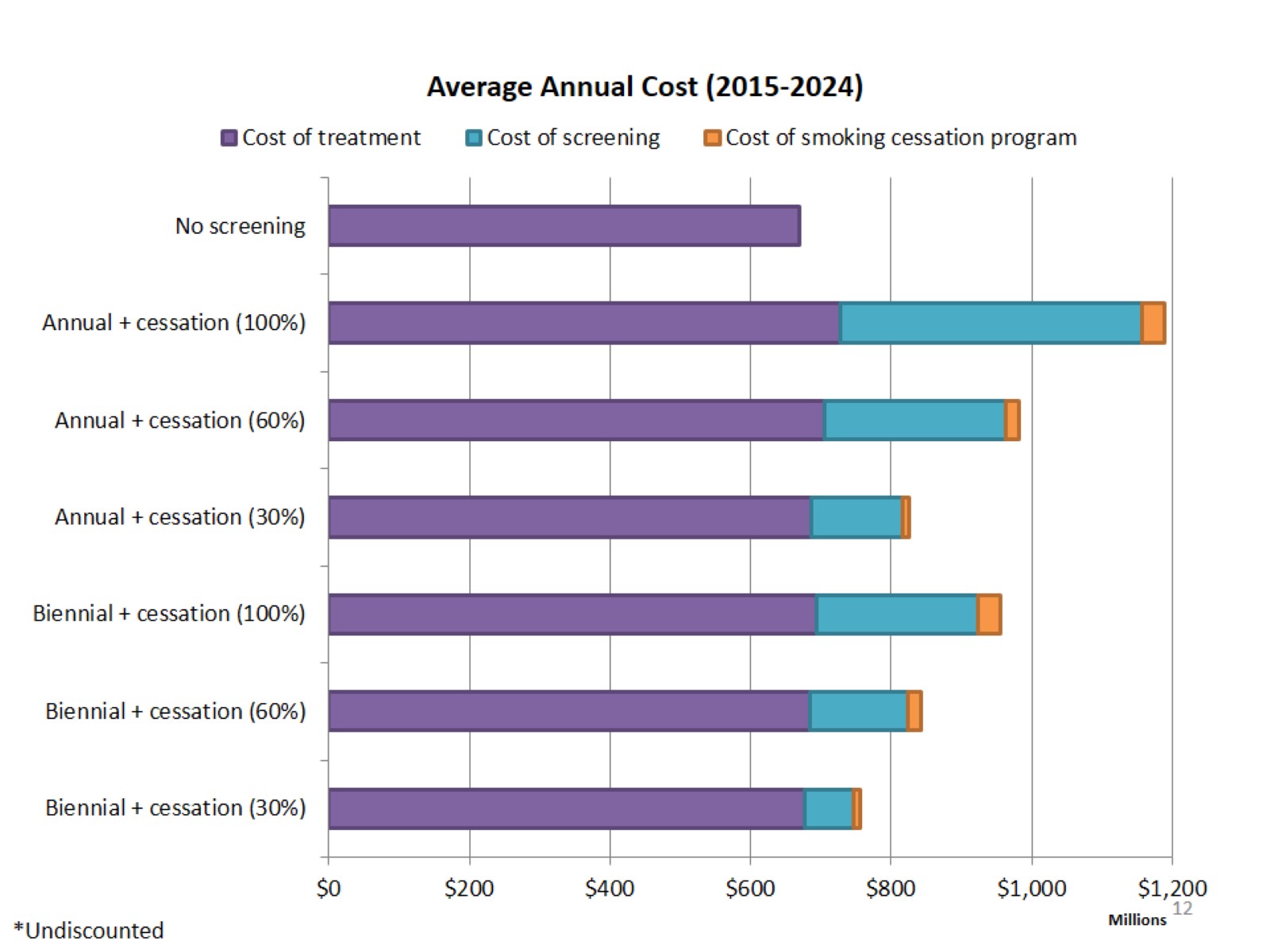 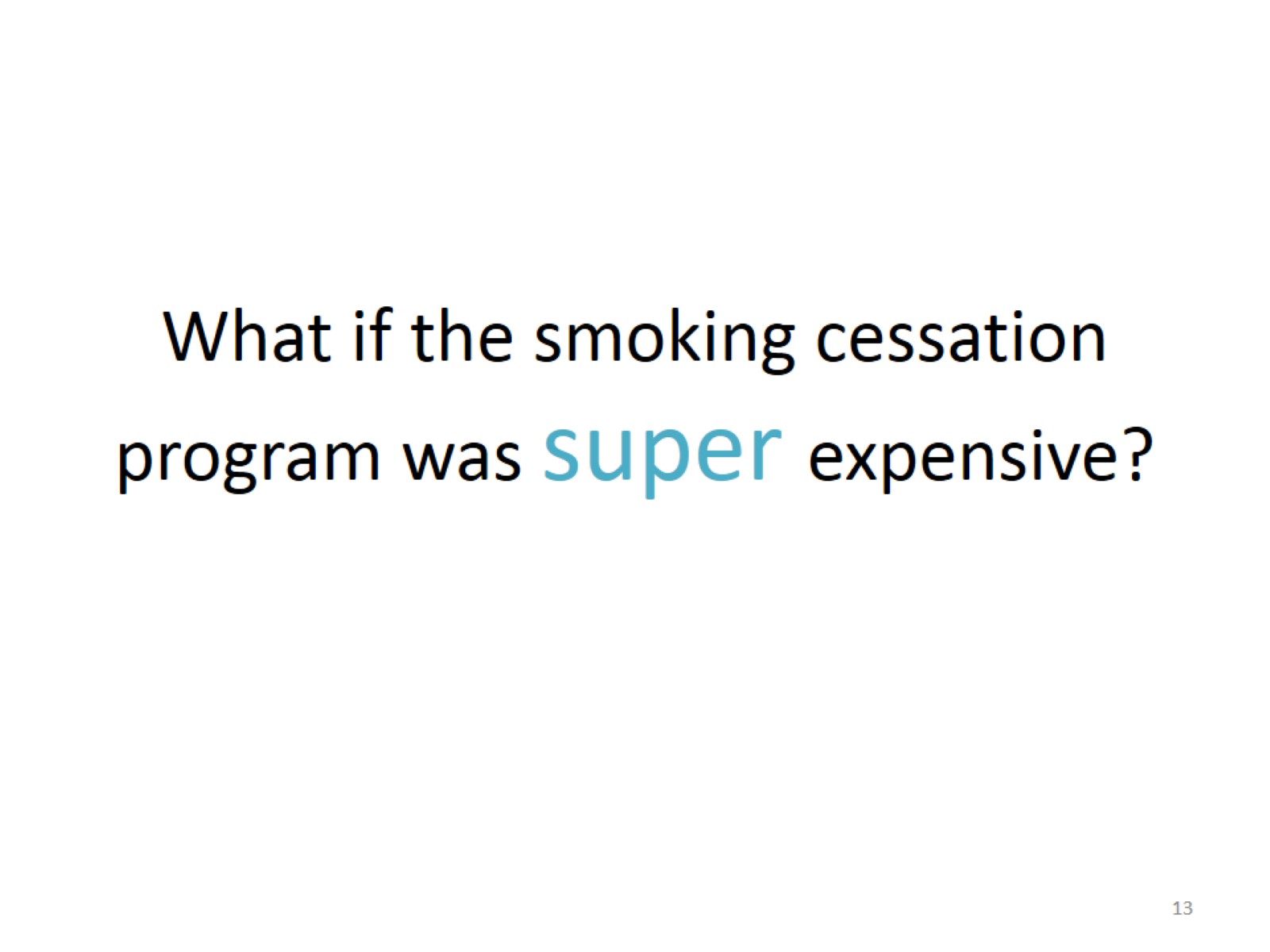 What if the smoking cessation program was super expensive?
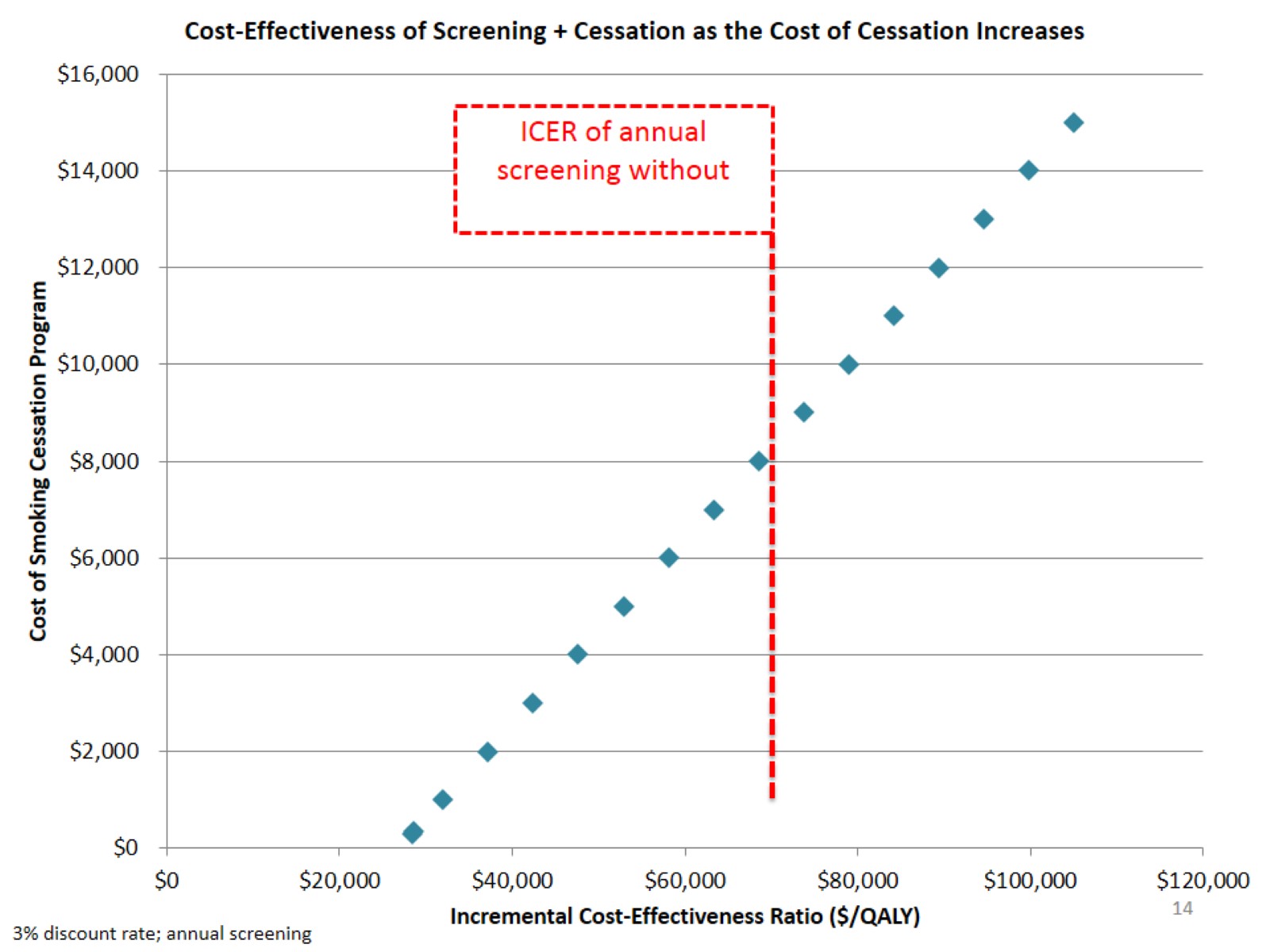 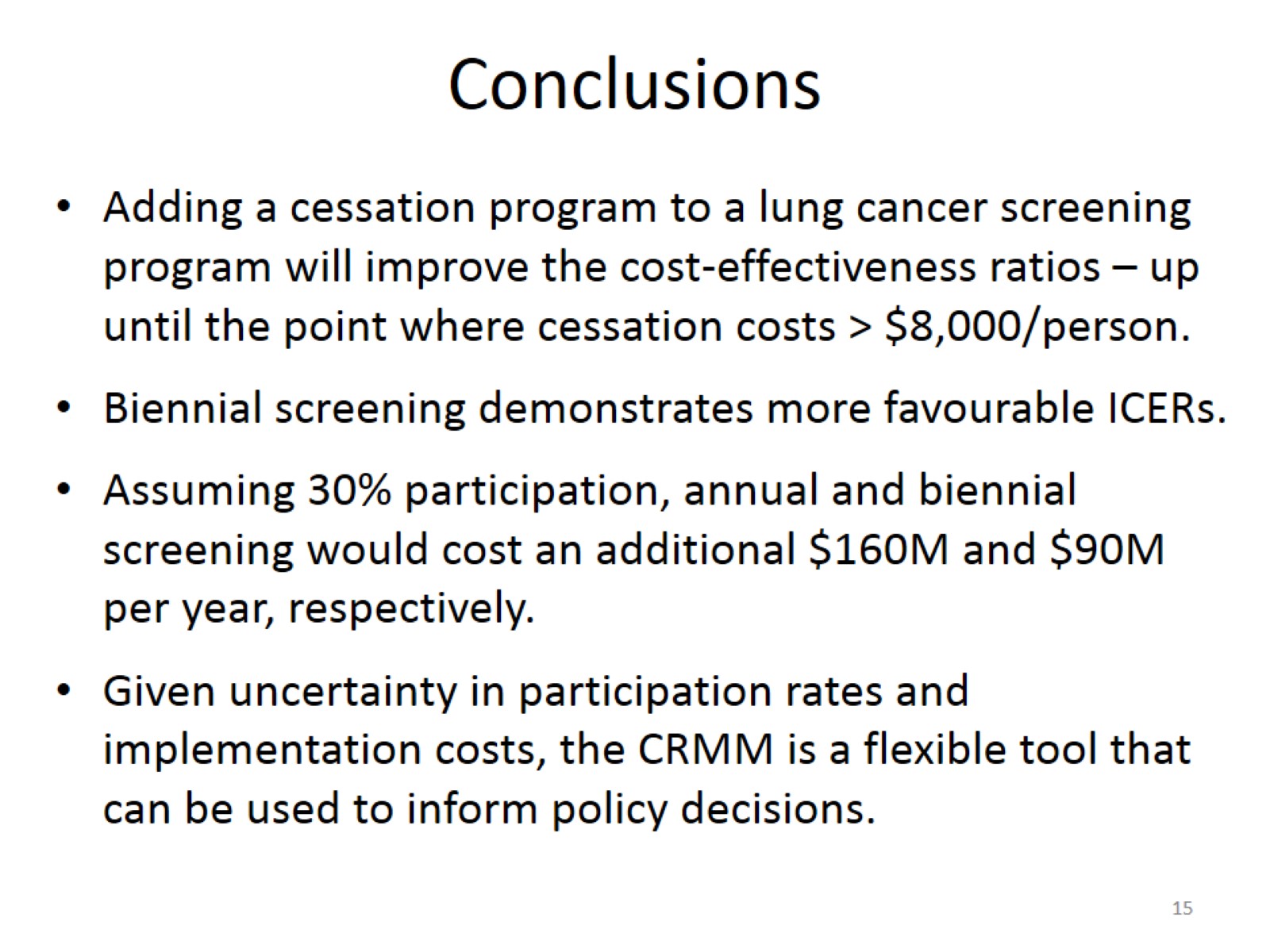 Conclusions
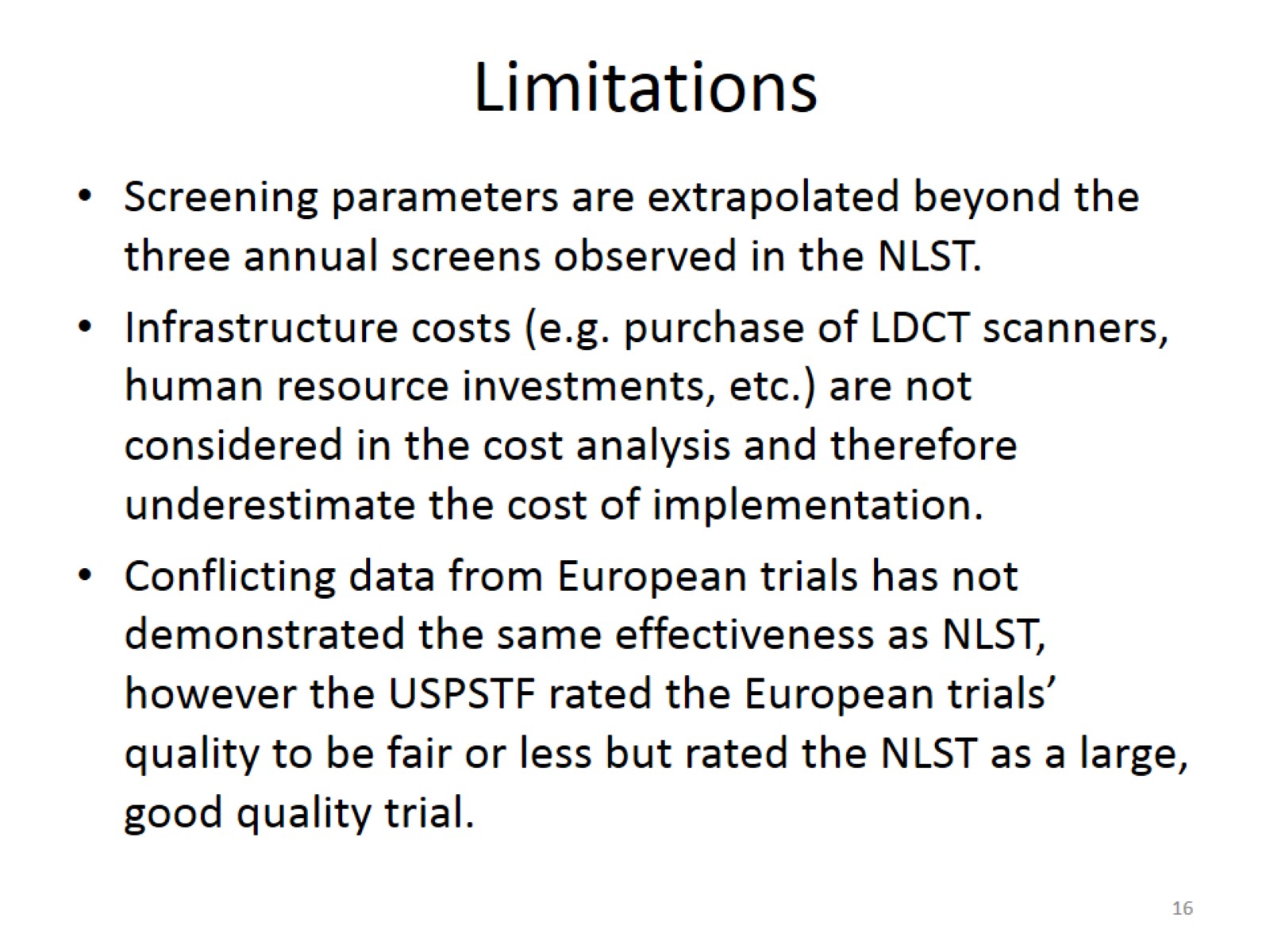 Limitations
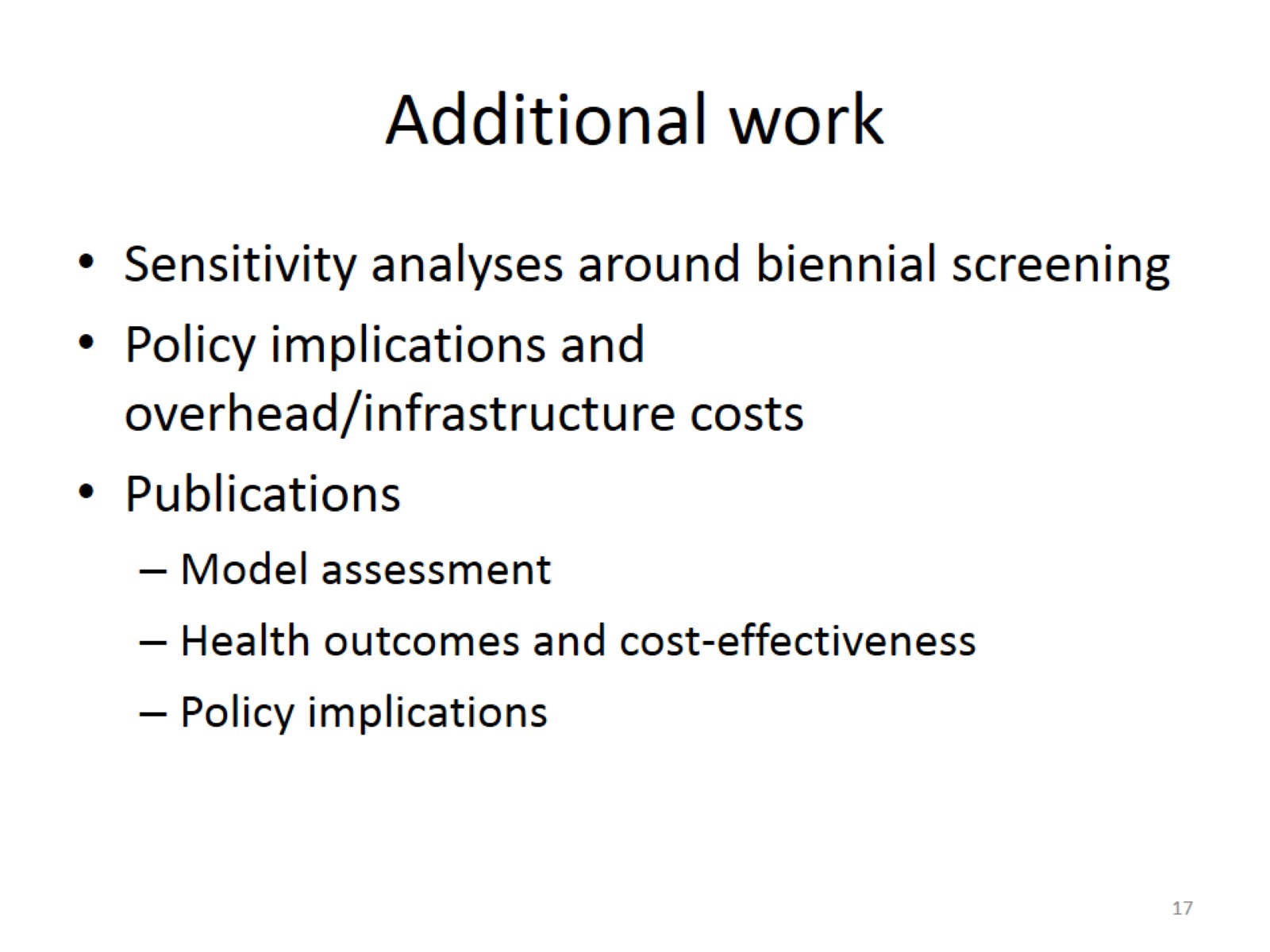 Additional work
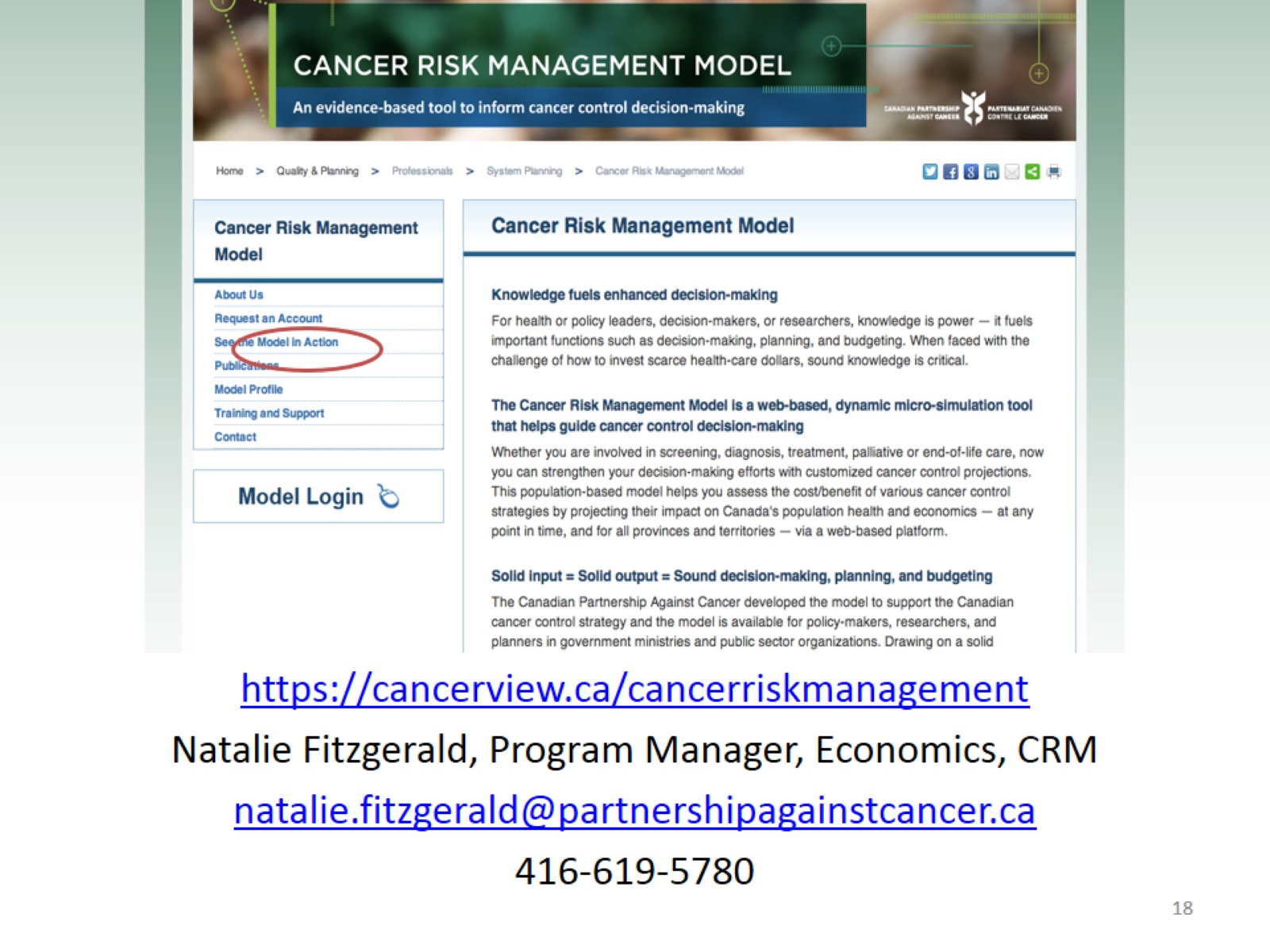 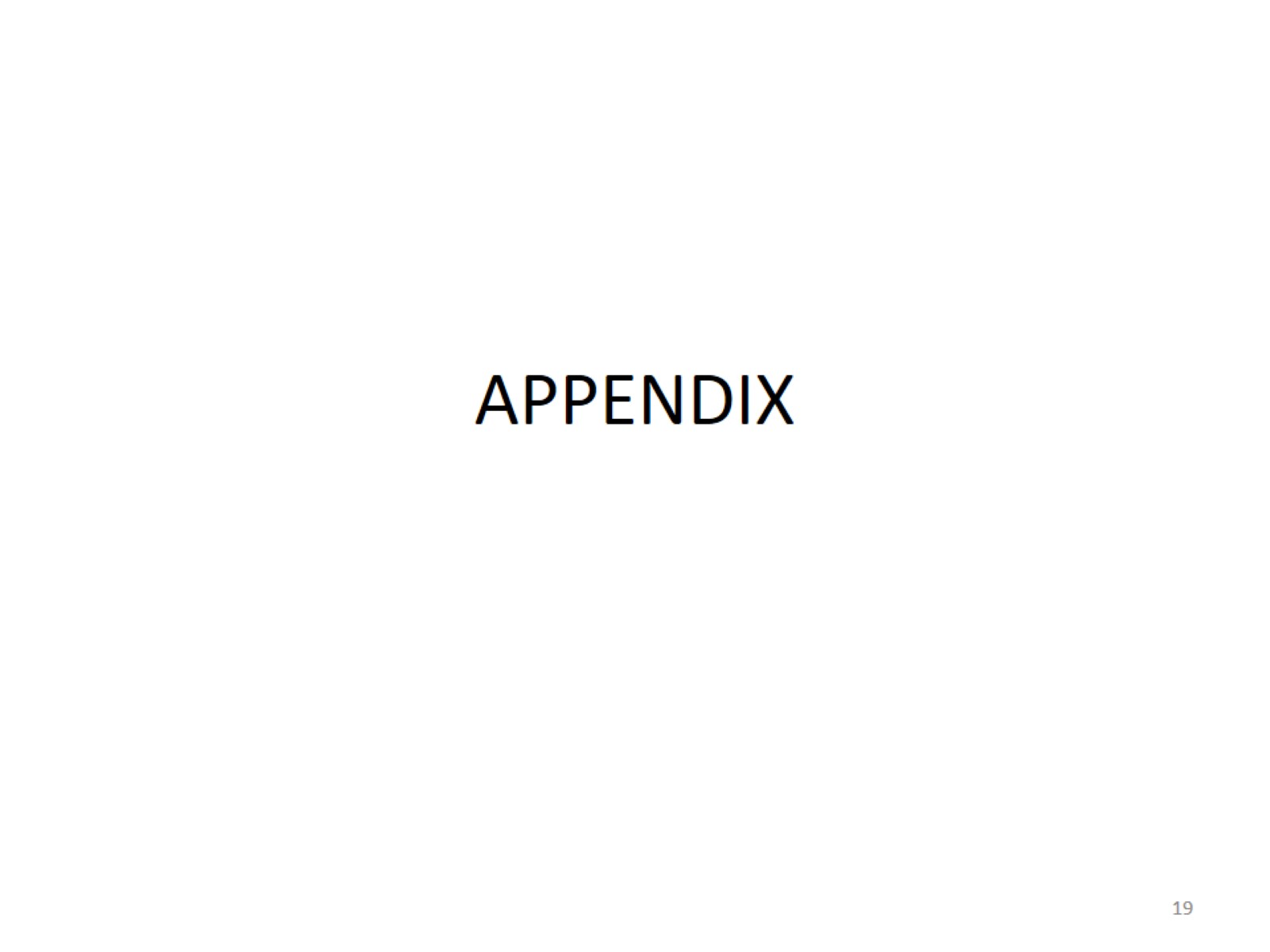 APPENDIX
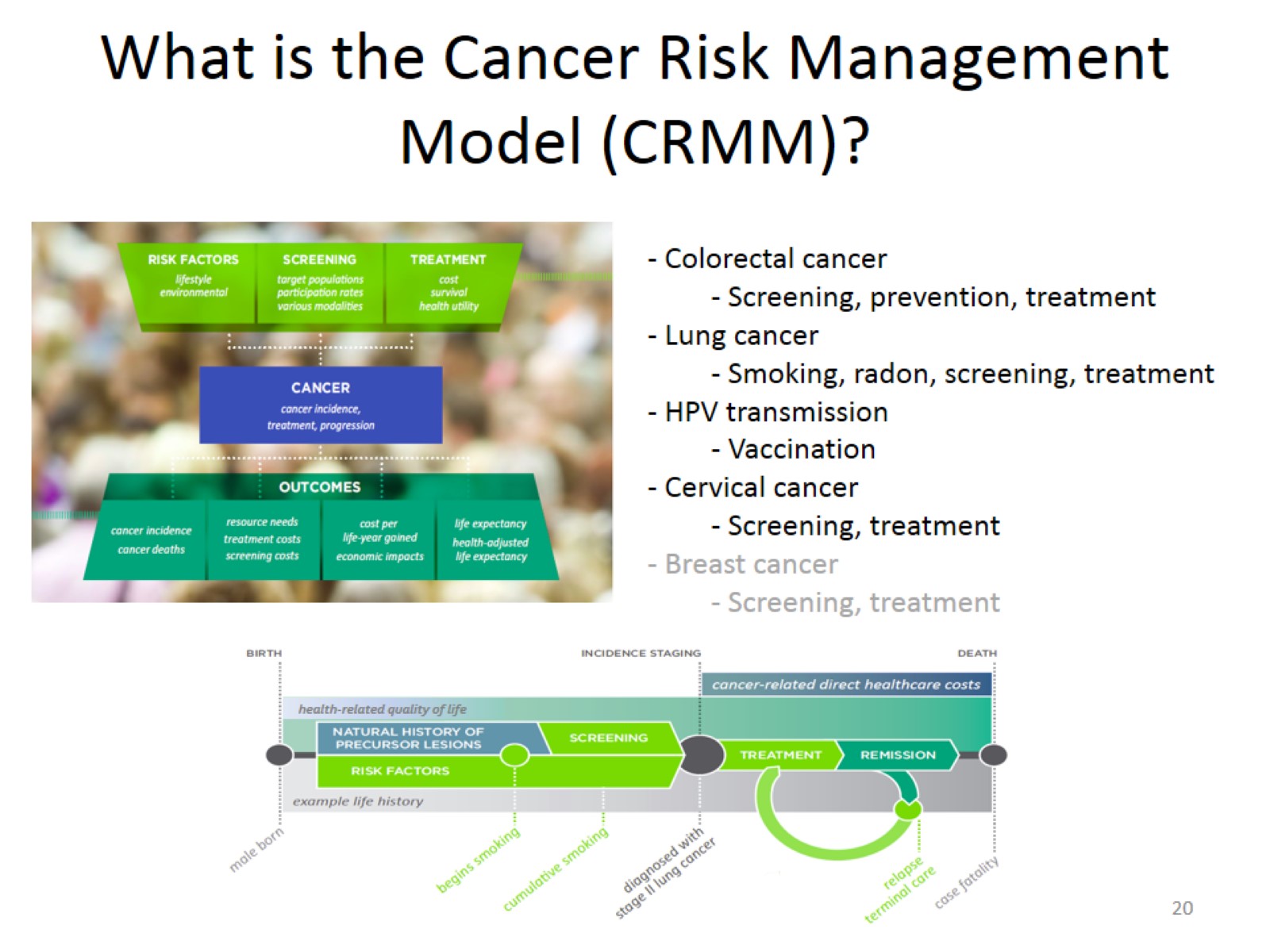 What is the Cancer Risk Management Model (CRMM)?
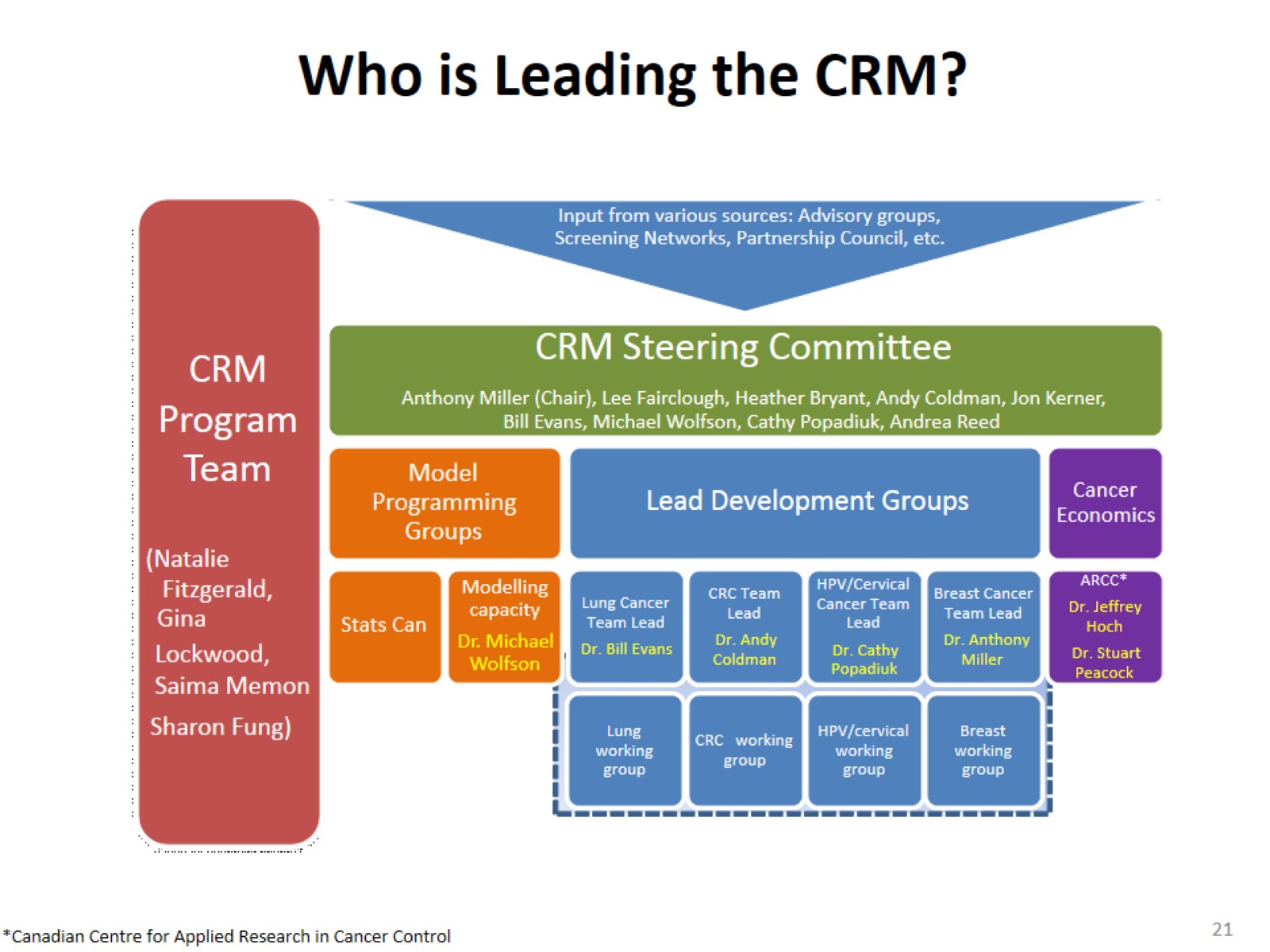 Who is Leading the CRM?
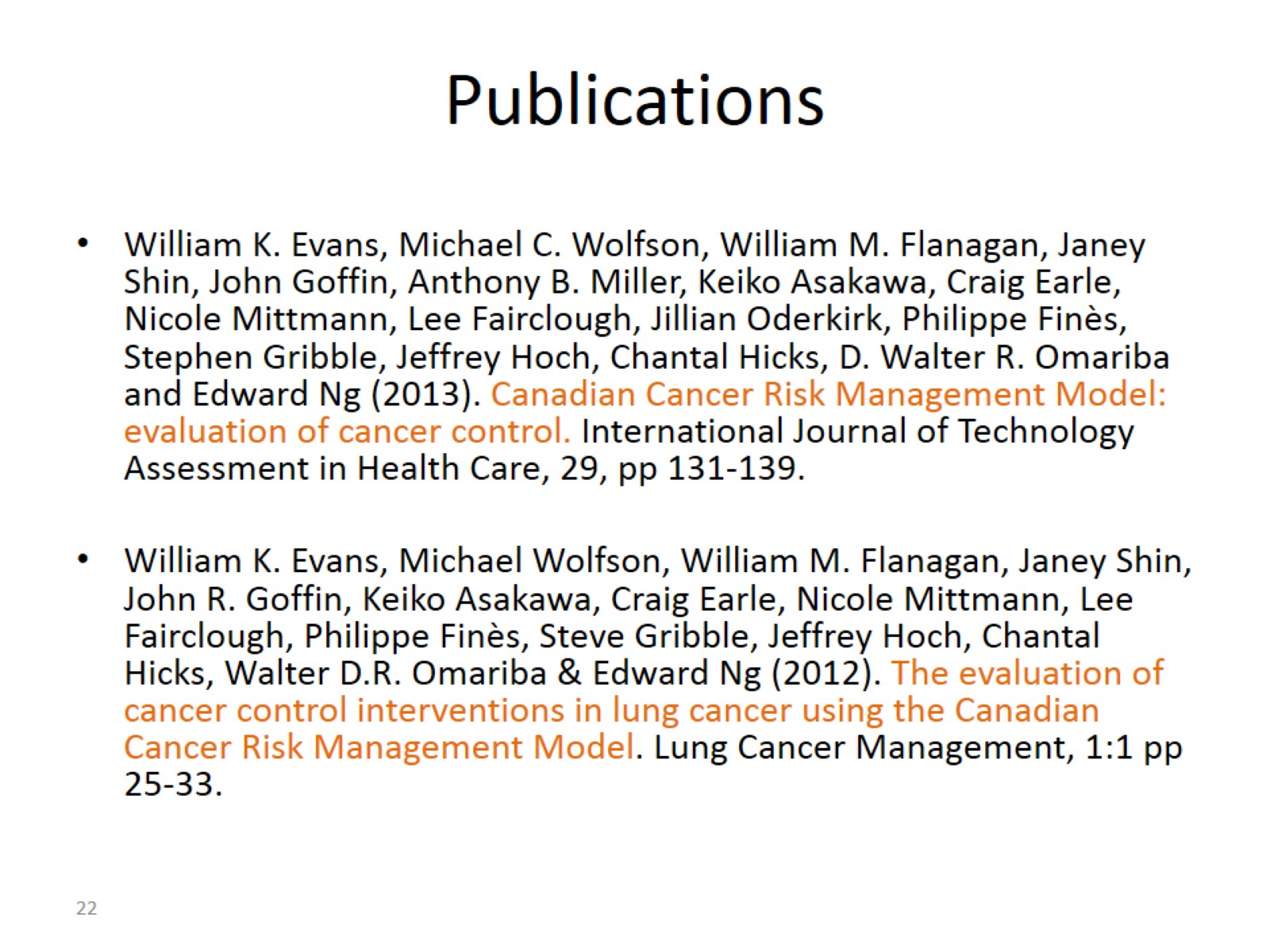 Publications
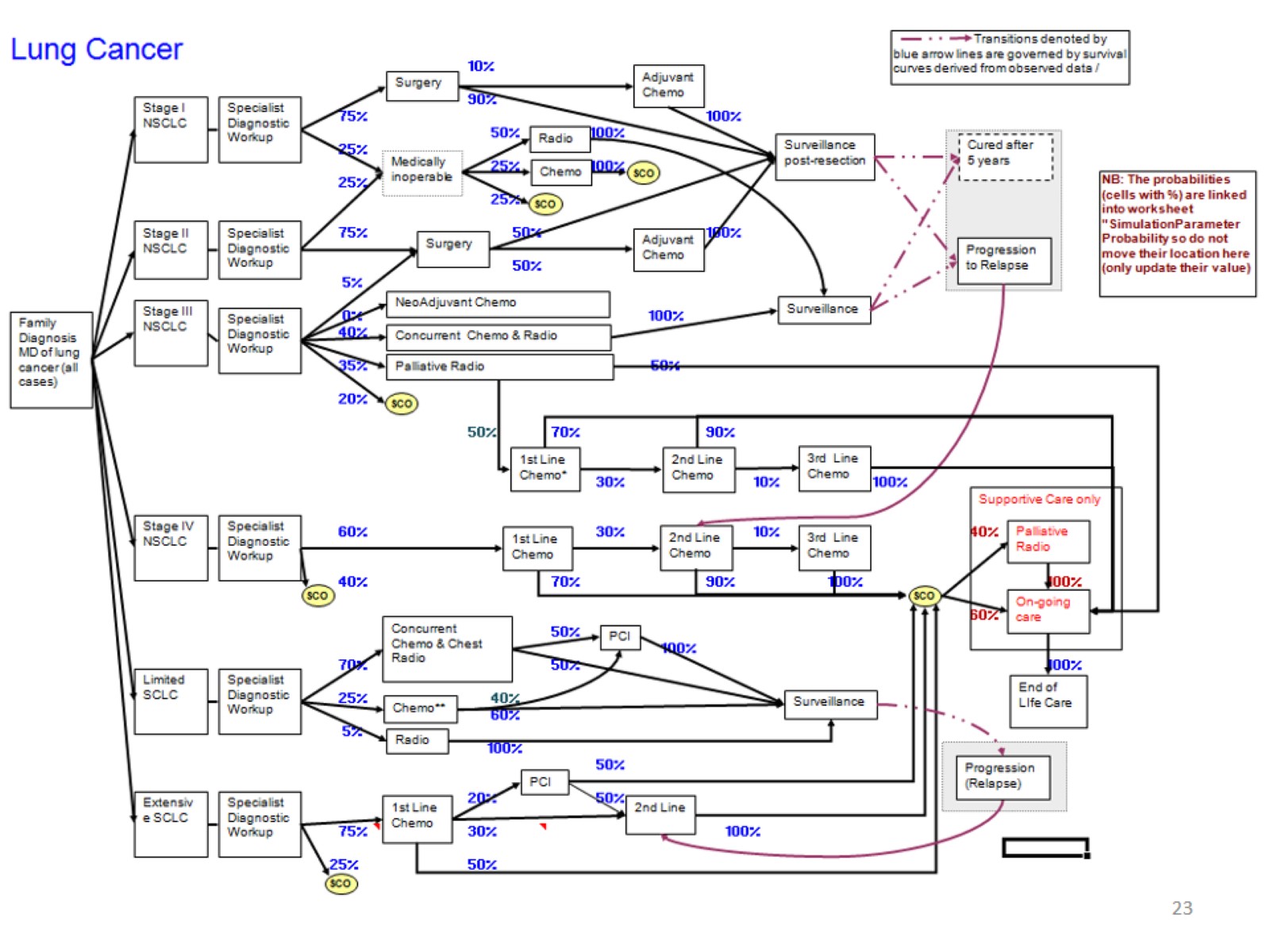 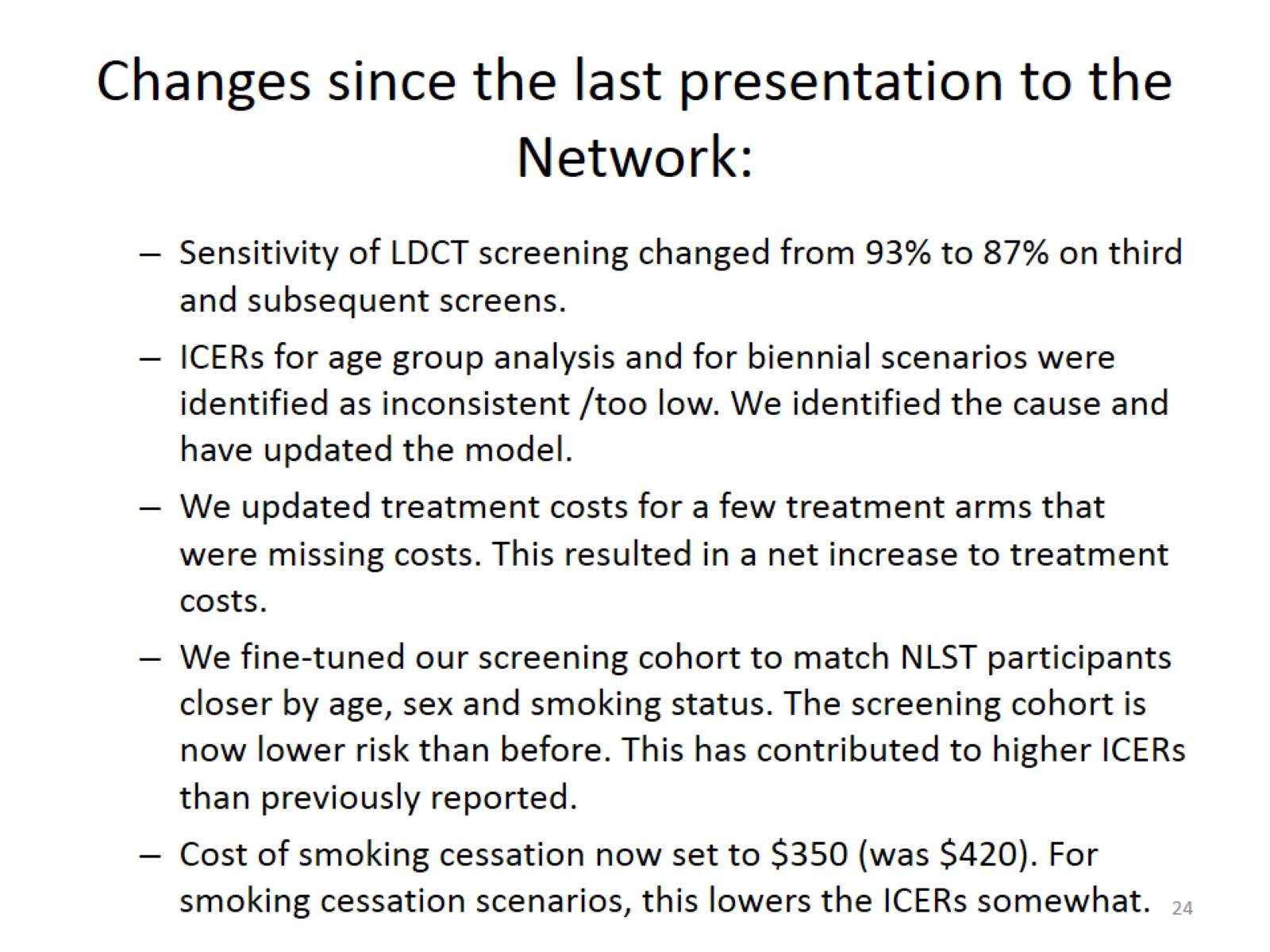 Changes since the last presentation to the Network:
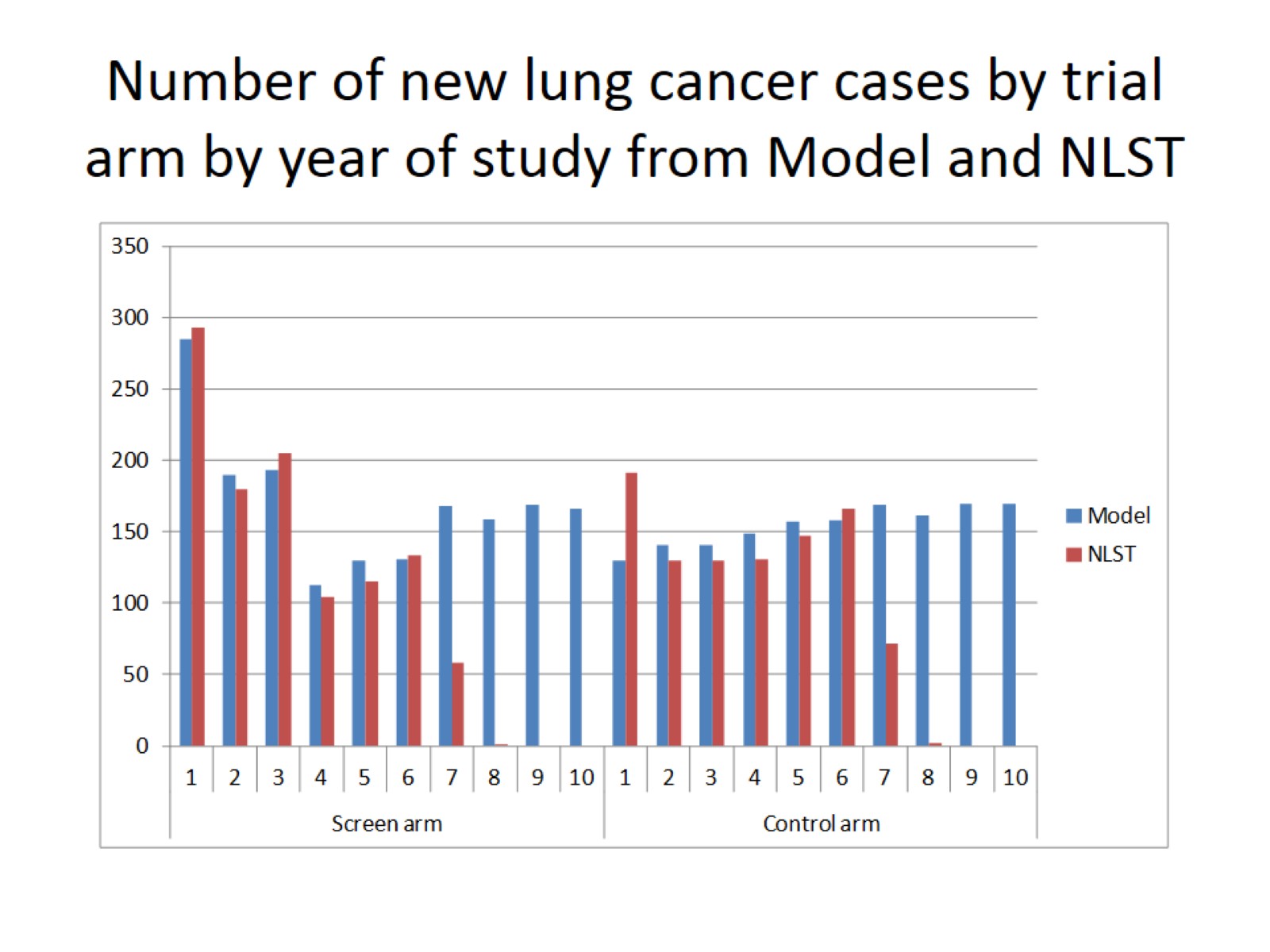 Number of new lung cancer cases by trial arm by year of study from Model and NLST
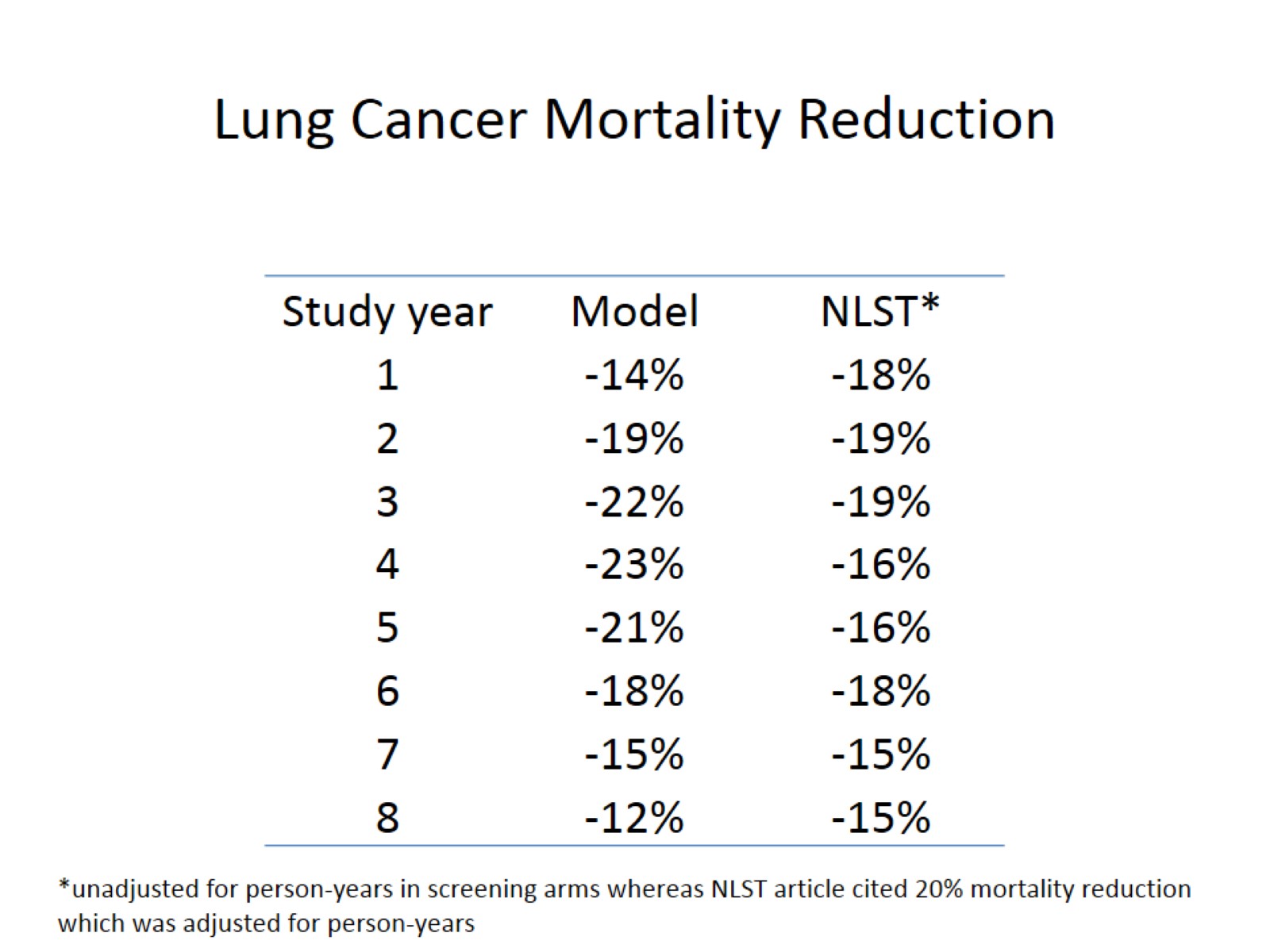 Lung Cancer Mortality Reduction
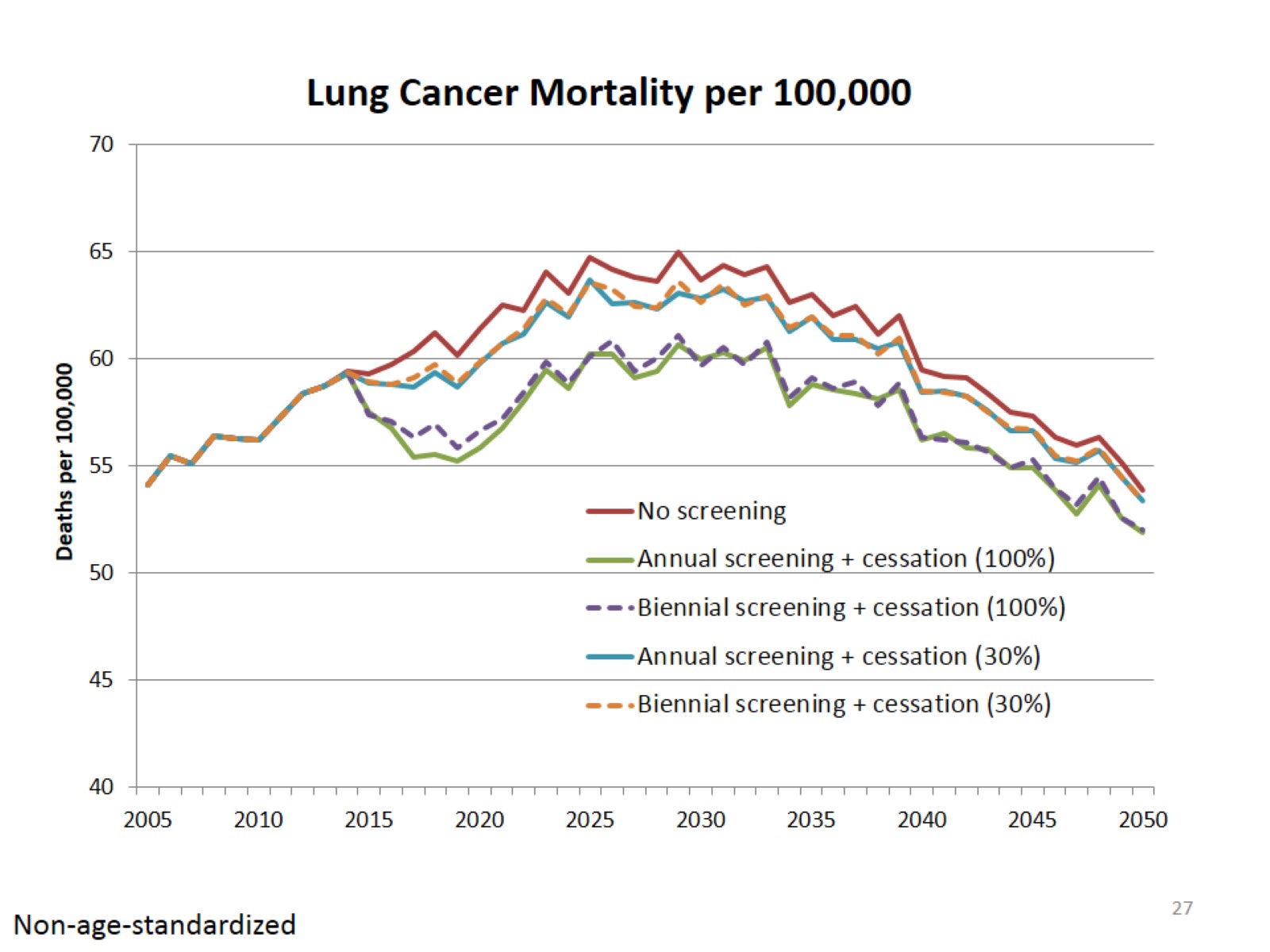 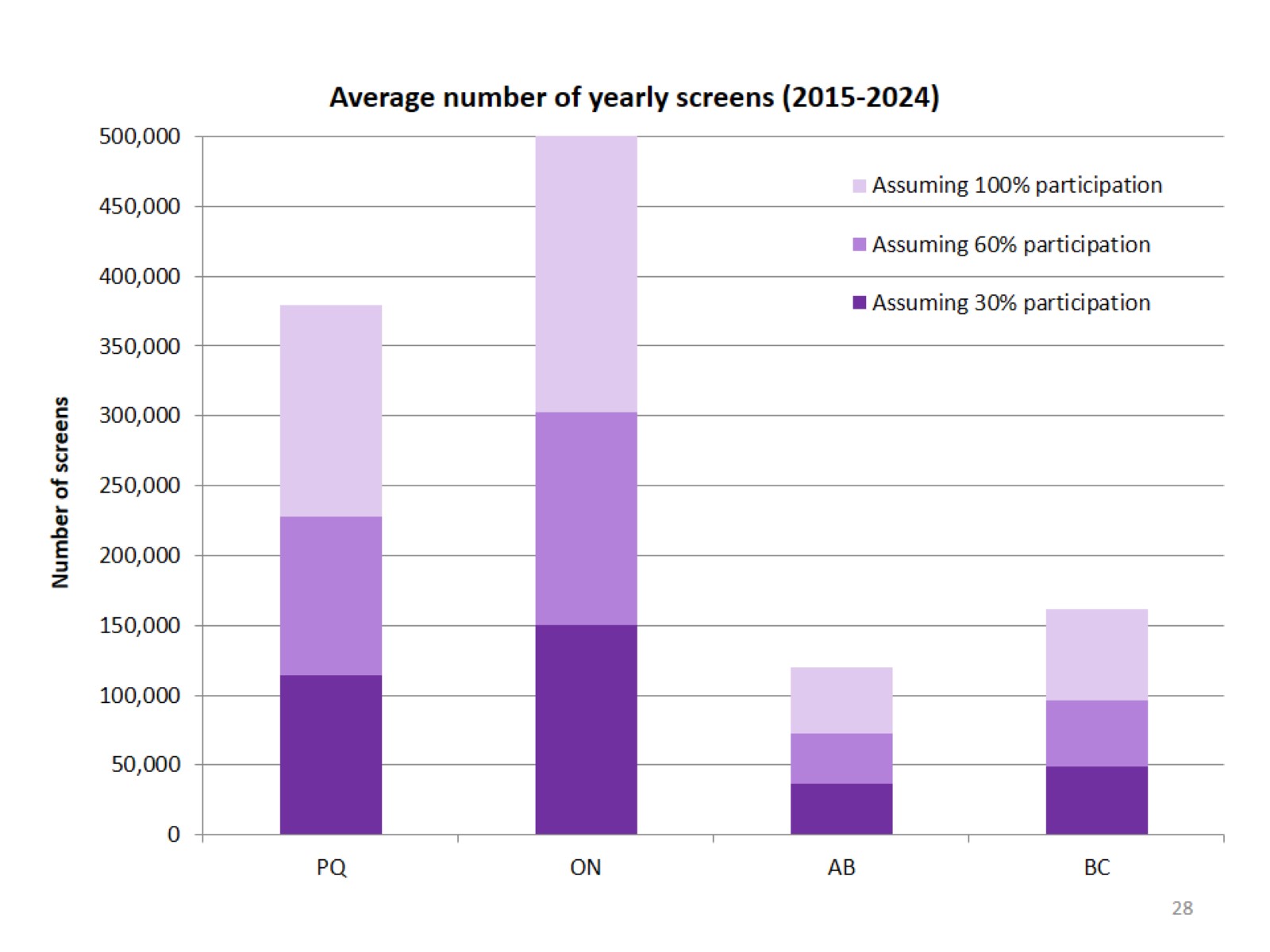 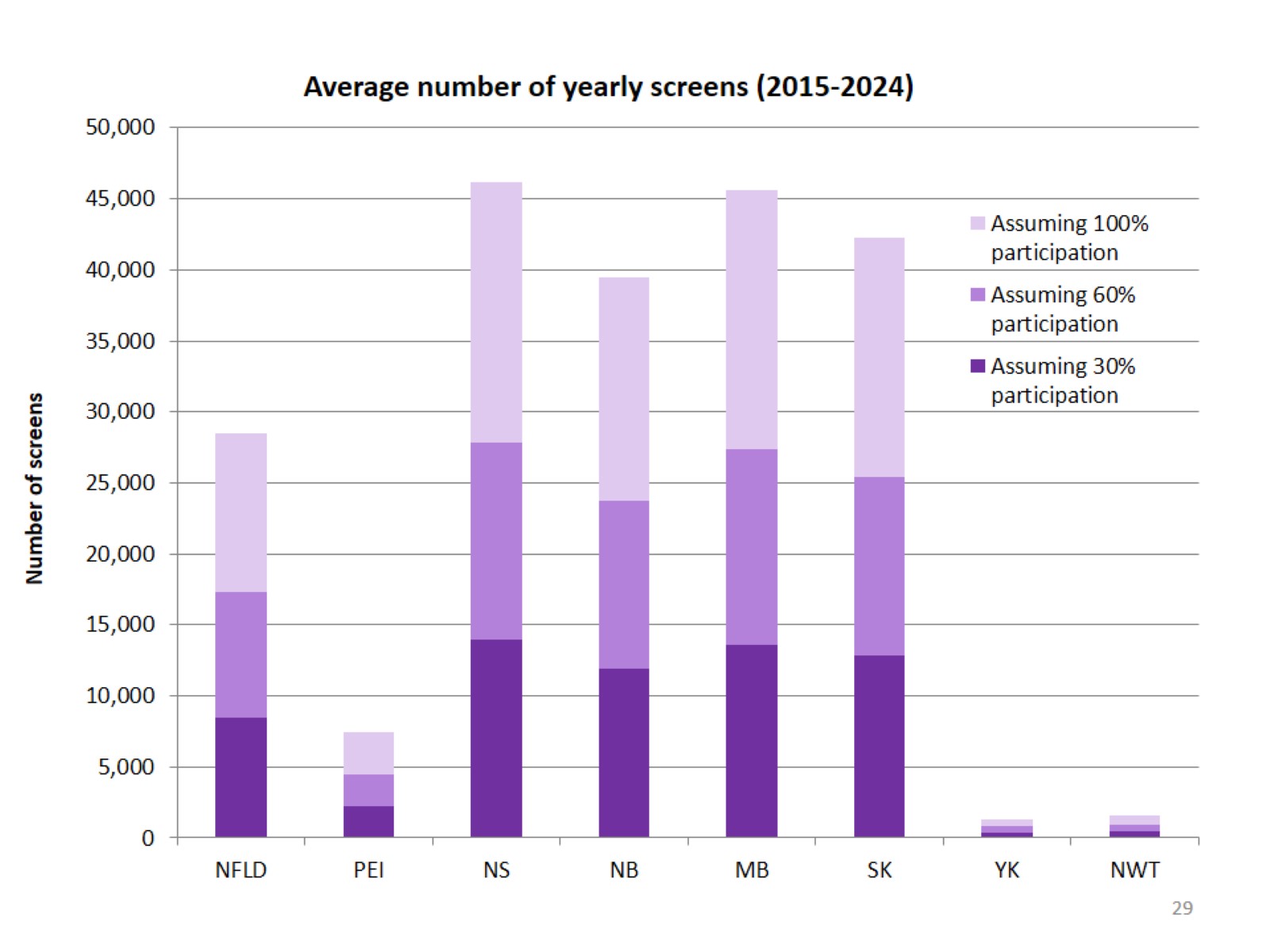 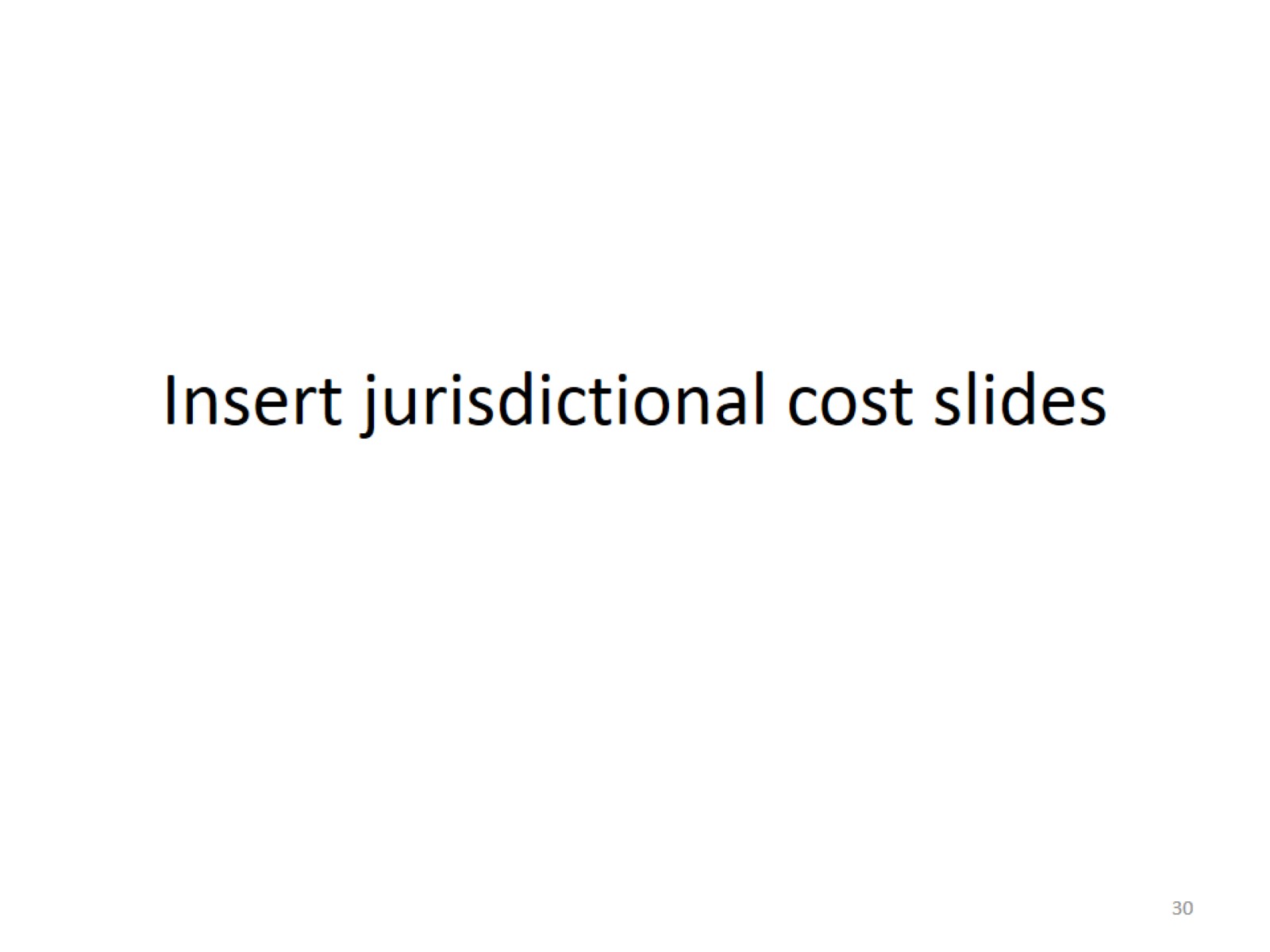 Insert jurisdictional cost slides
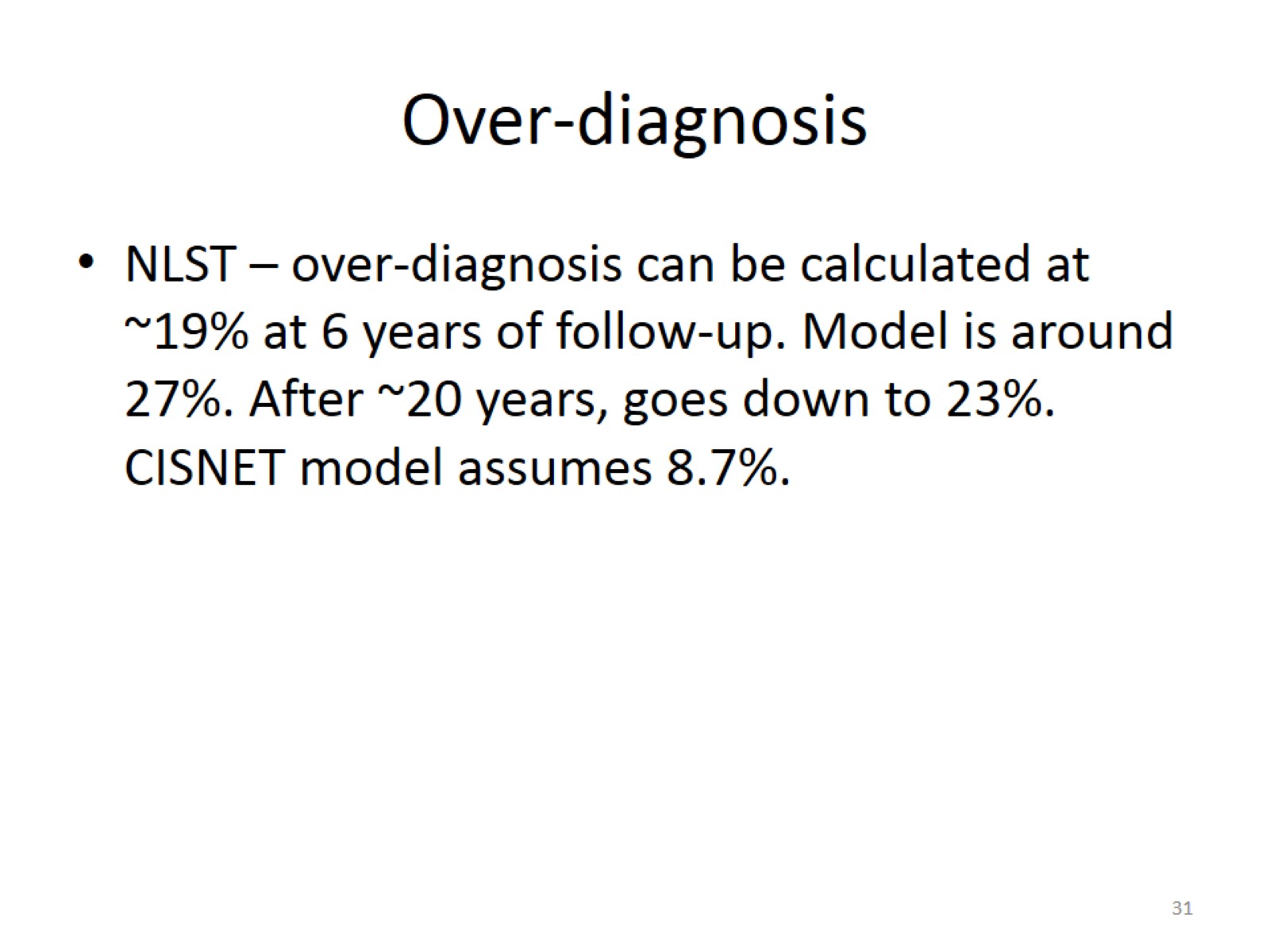 Over-diagnosis
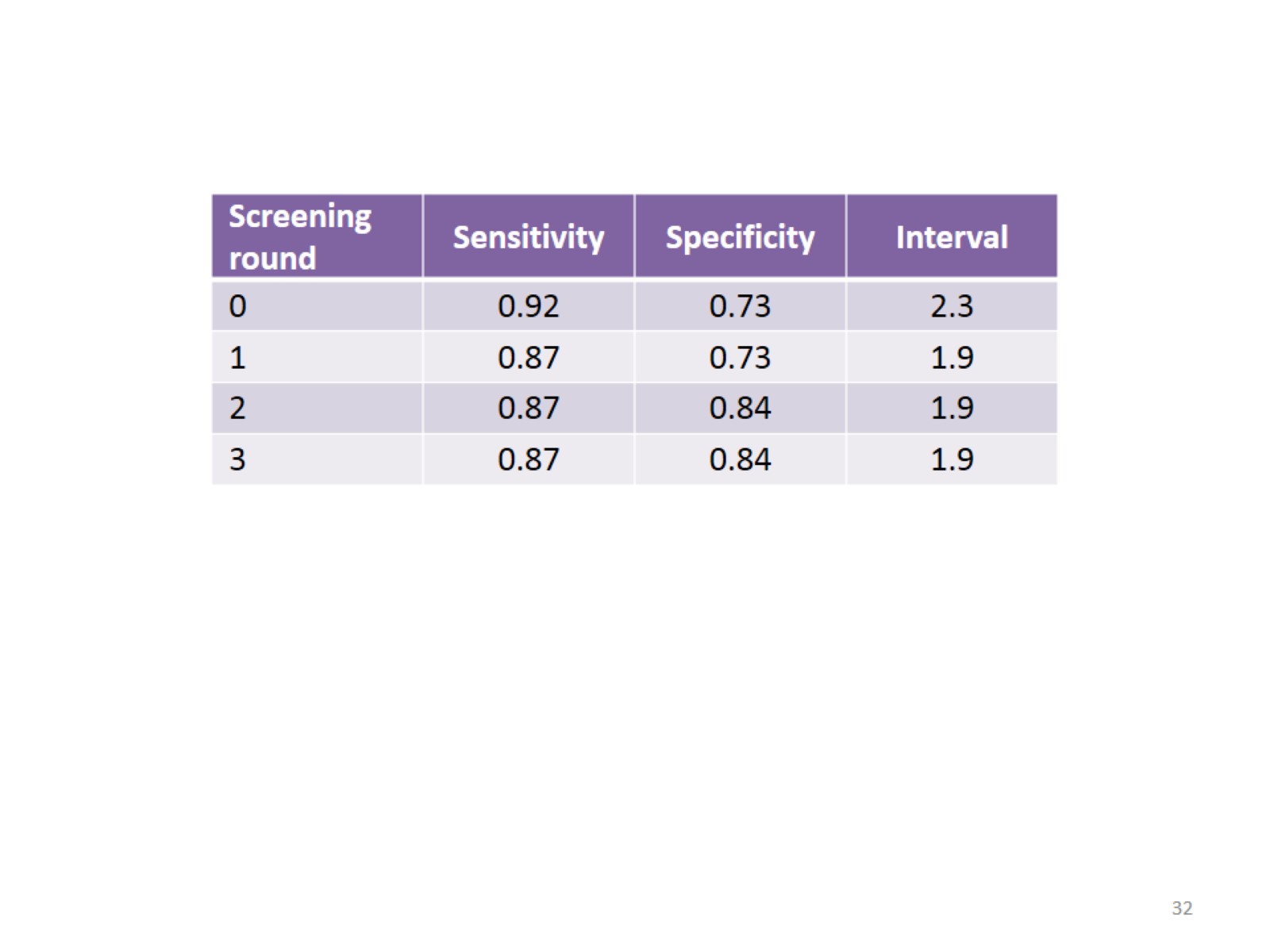 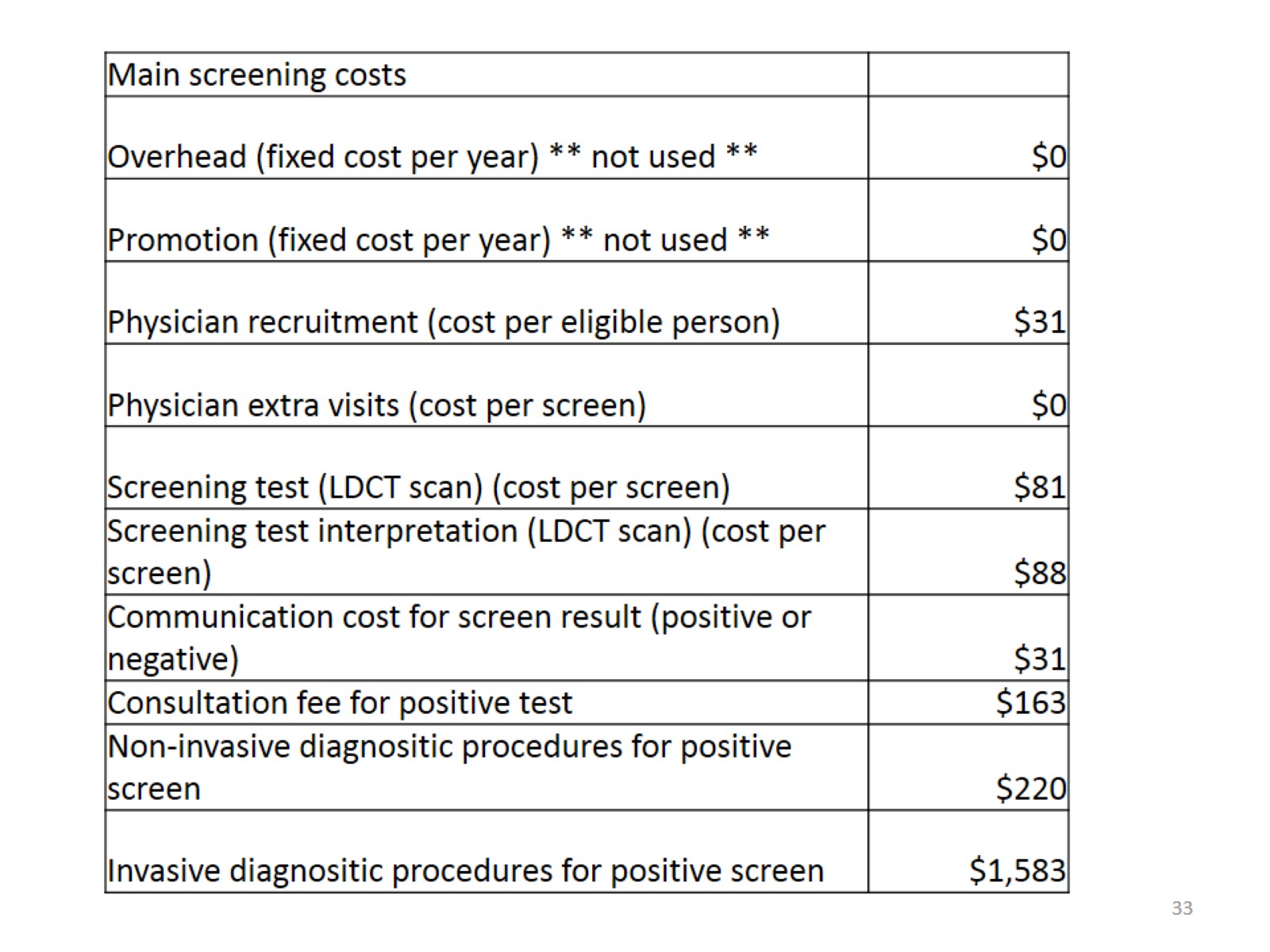